Муниципальное дошкольное образовательное учреждение детский сад №14
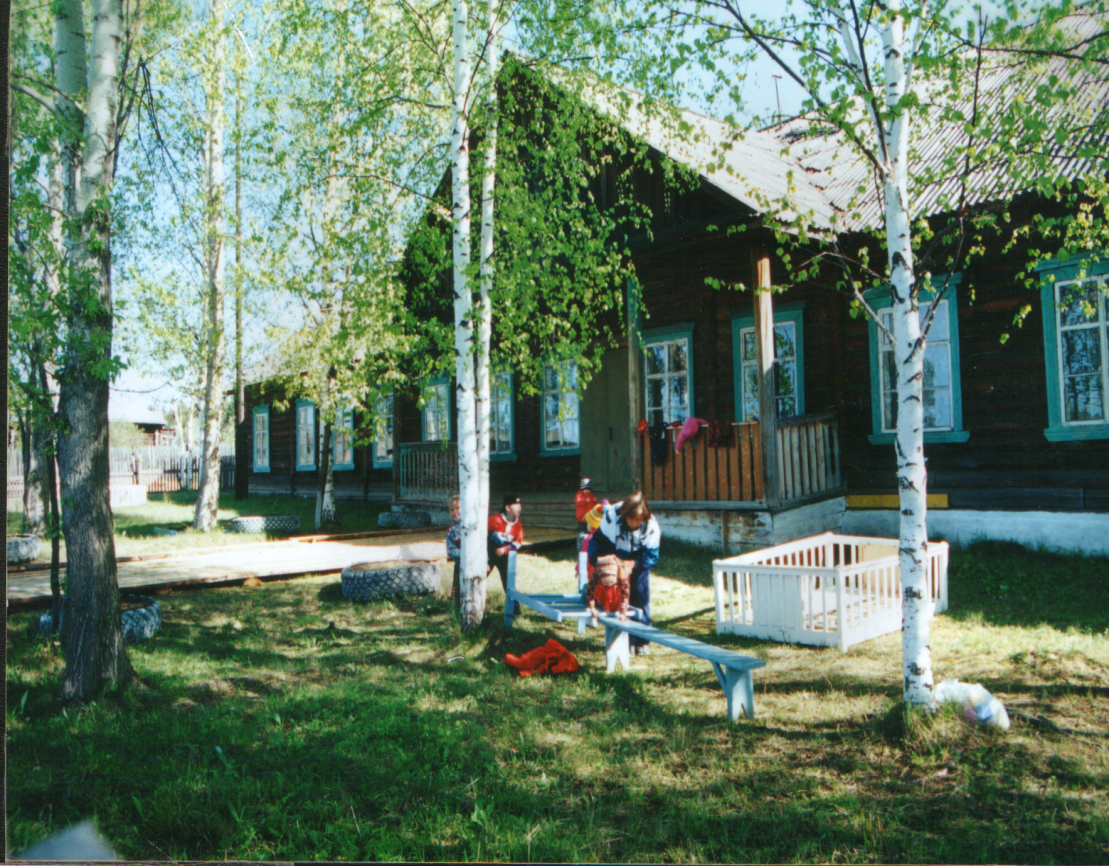 пос.Азиатского
На веселой зеленой полянке, 
Все, что хочешь в садике есть!
Он находится в доме под номером 6
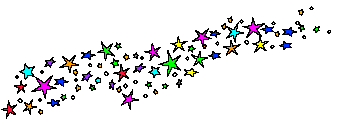 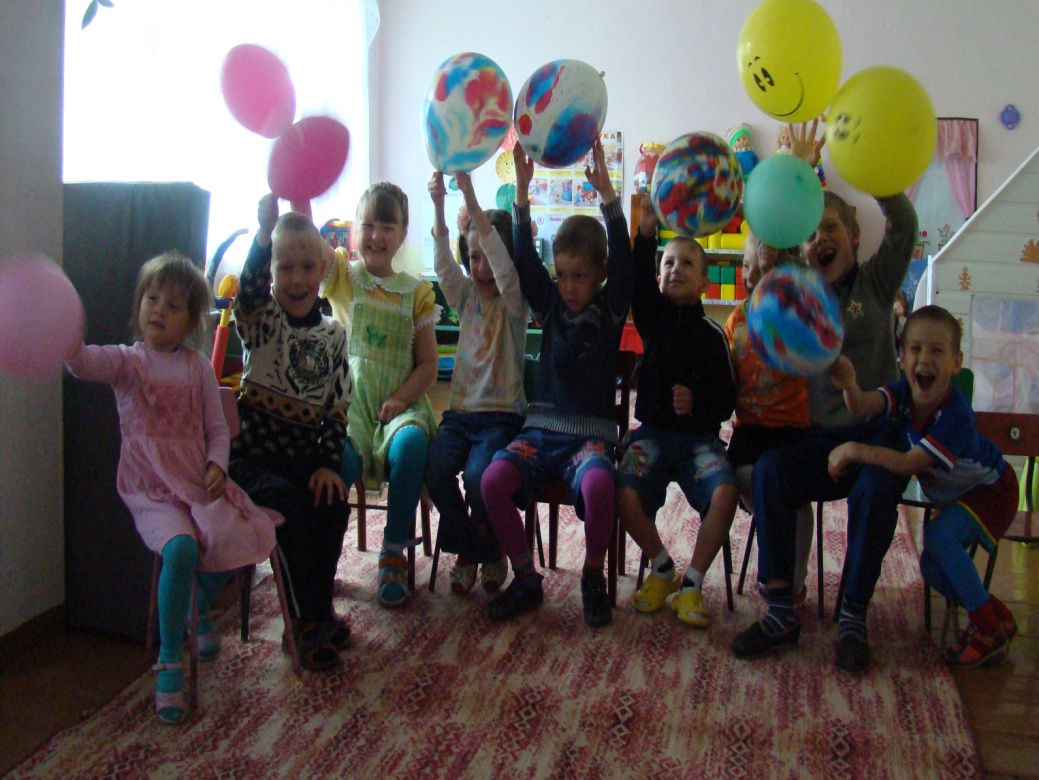 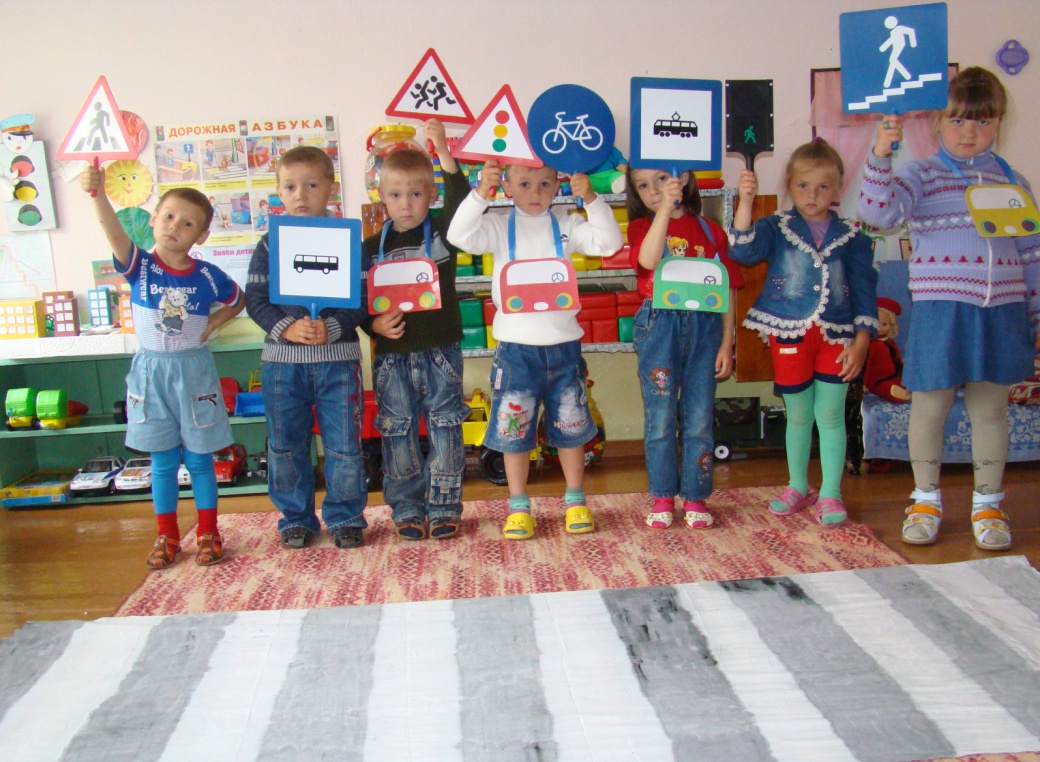 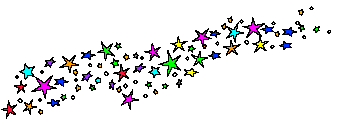 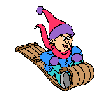 Теремок откроет дверцу,
Стоит только постучаться.
Здесь найдут дорогу к сердцу
Вам не стоит сомневаться.
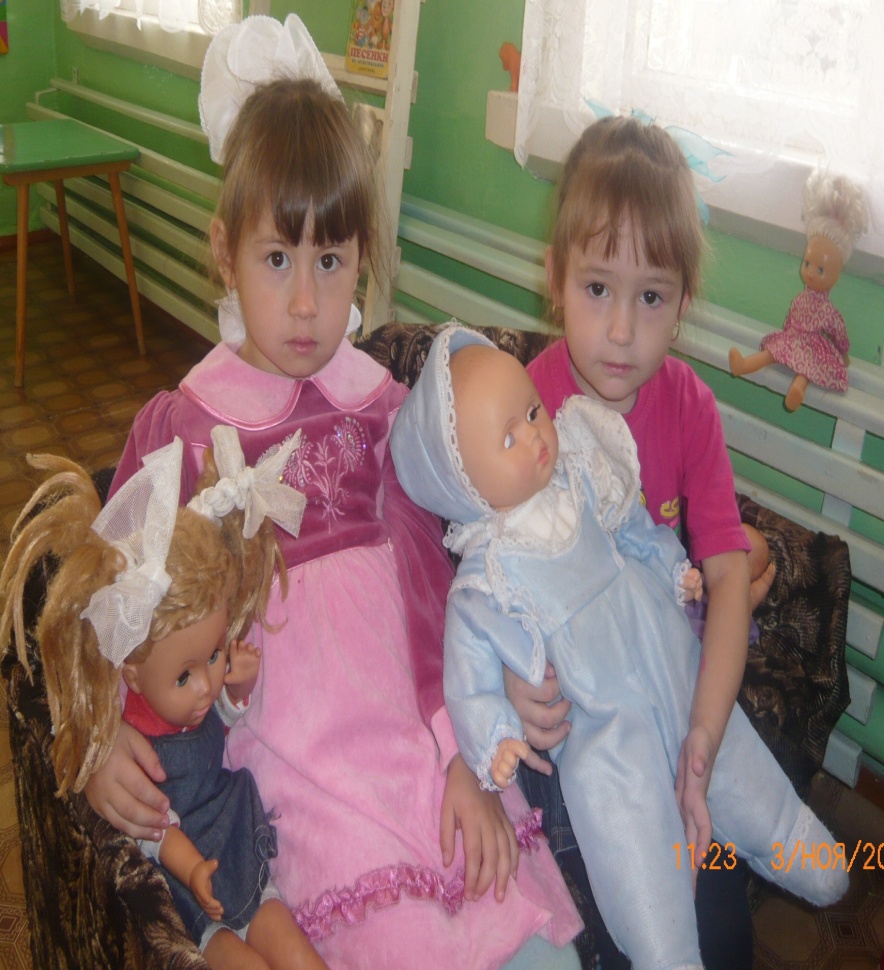 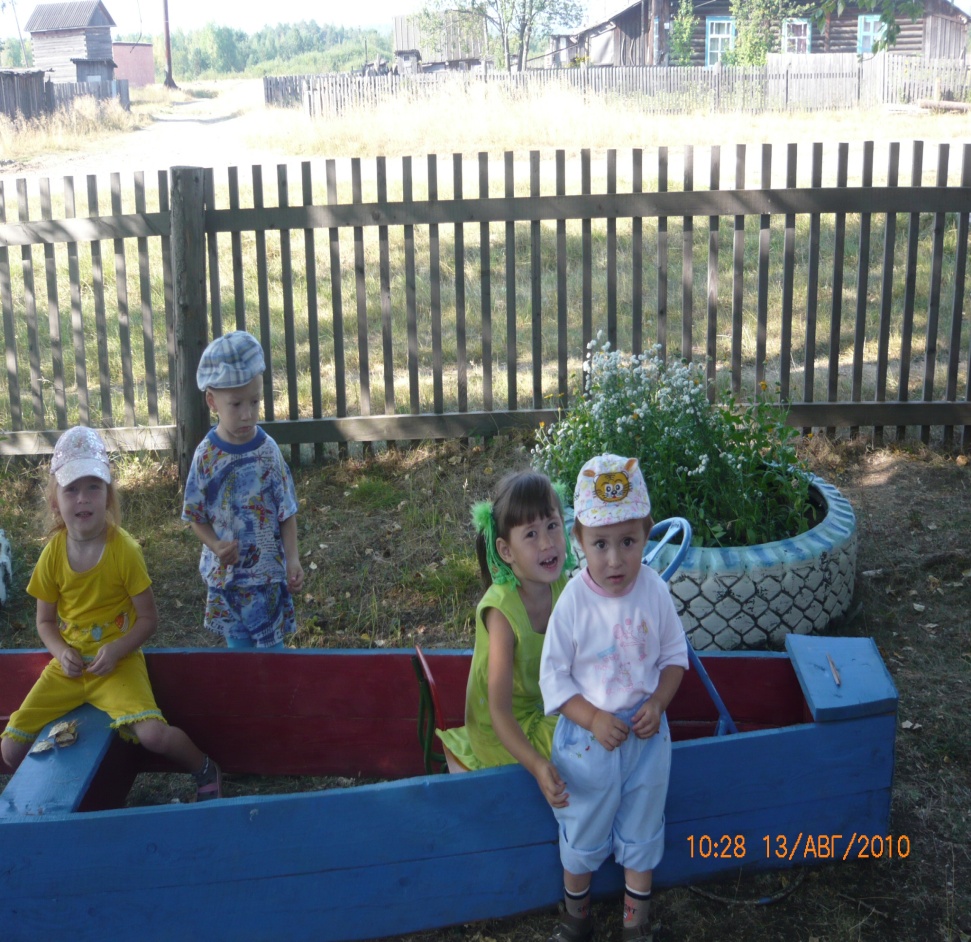 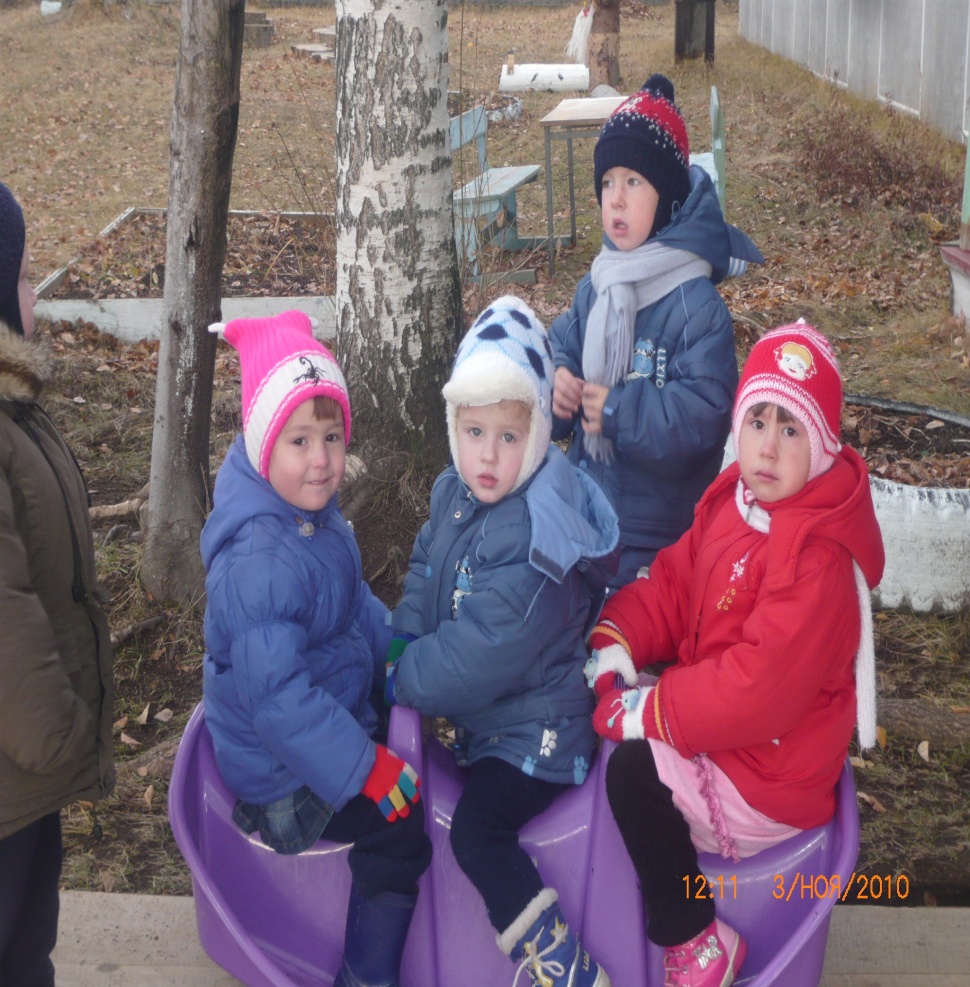 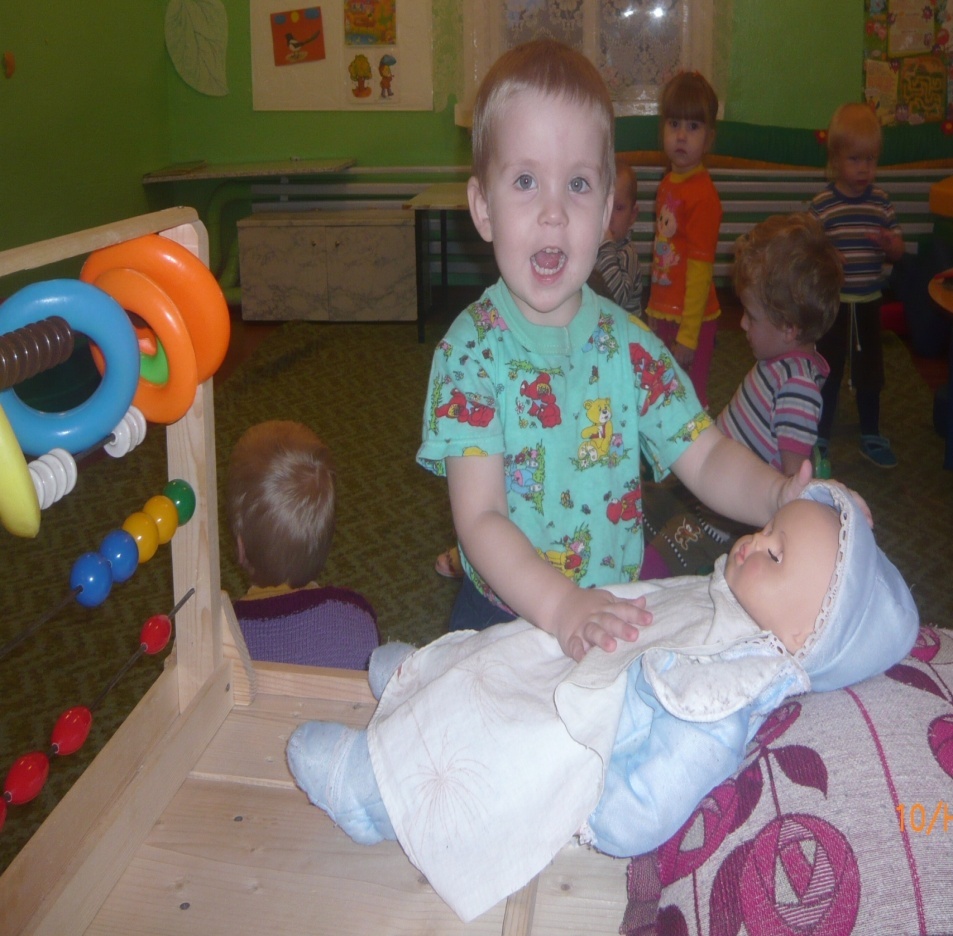 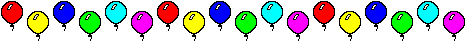 Любят здесь детишек разных –
Как у радуги соцветий.
Каждый день в саду, как праздник,
Ведь призванье наше - Дети!
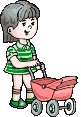 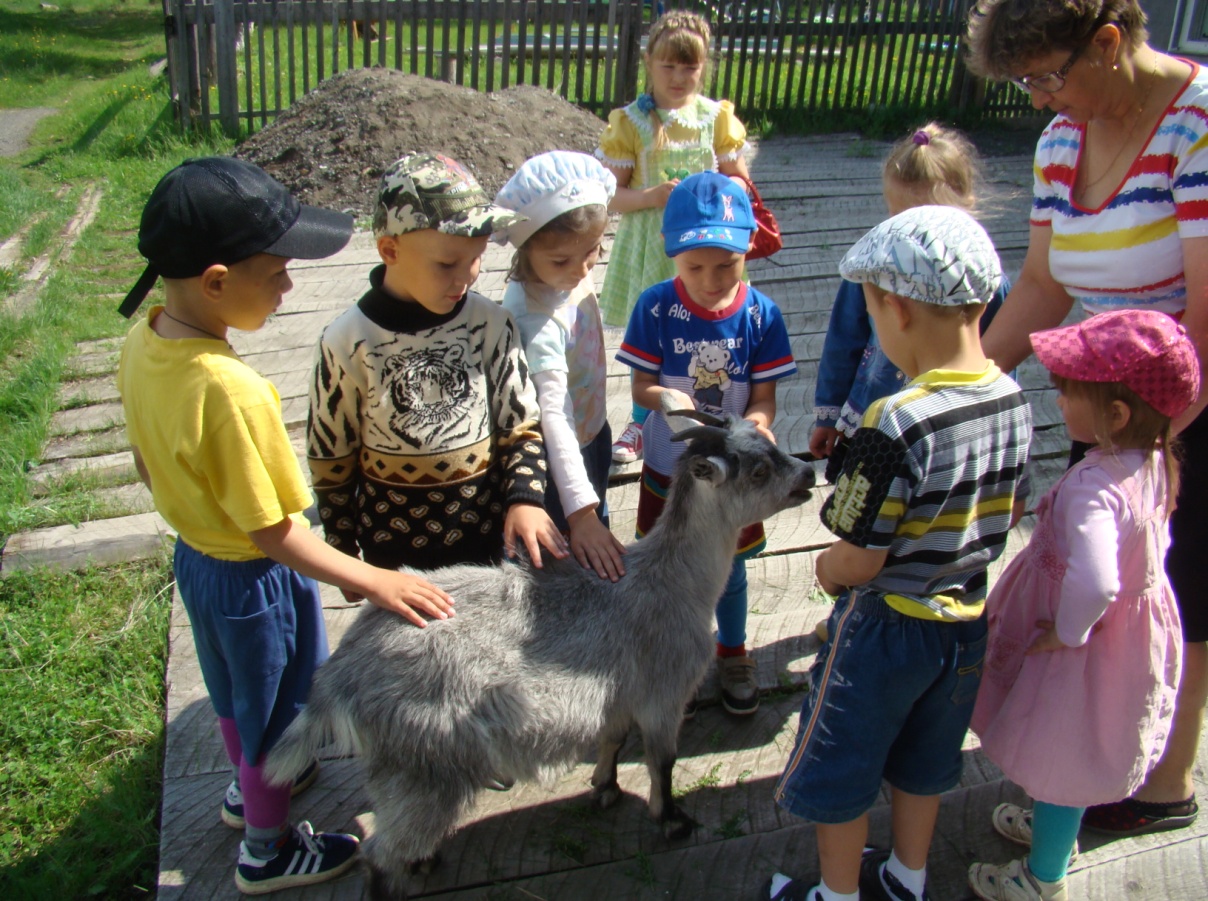 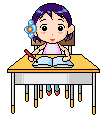 И девчонкам, и мальчишкам
Здесь ученье с увлеченьем!
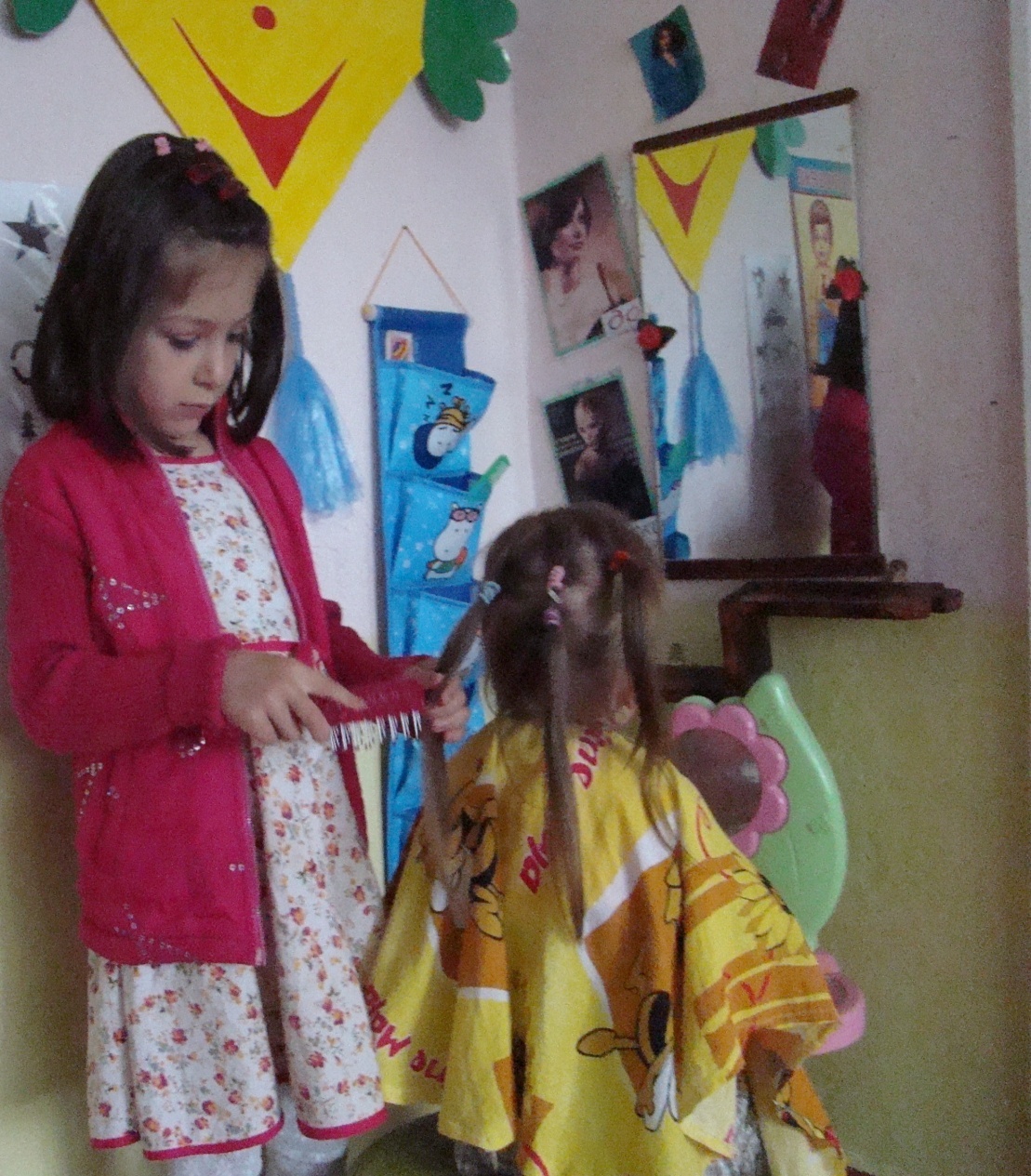 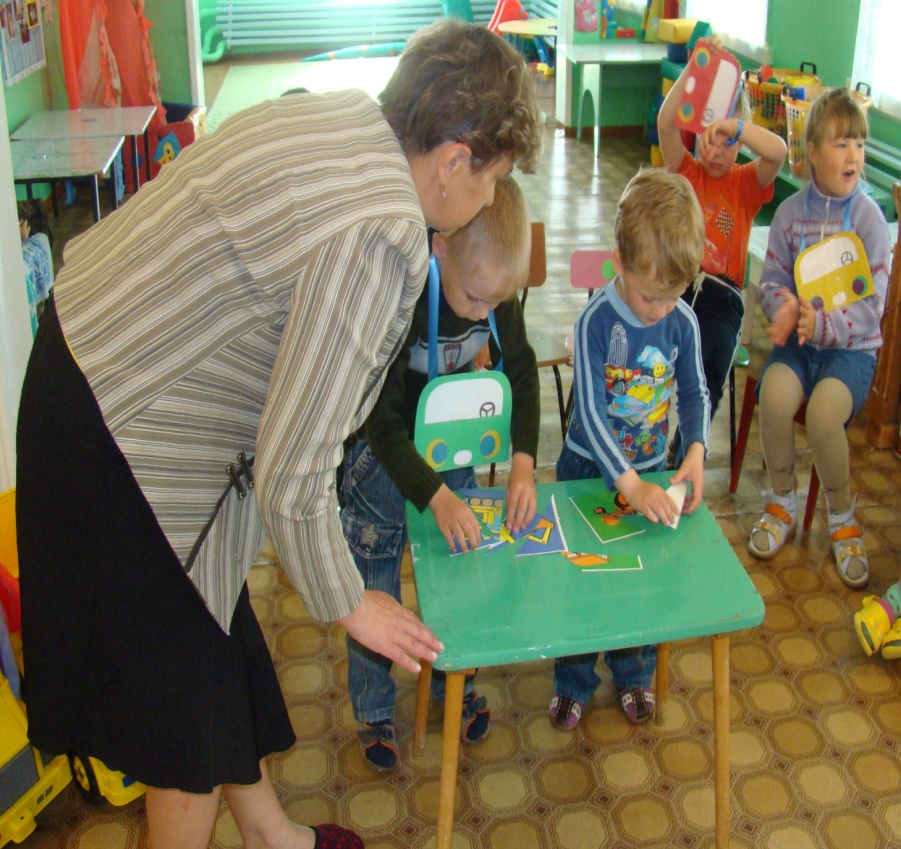 Есть в саду у нас Театр,Где играют сами дети.
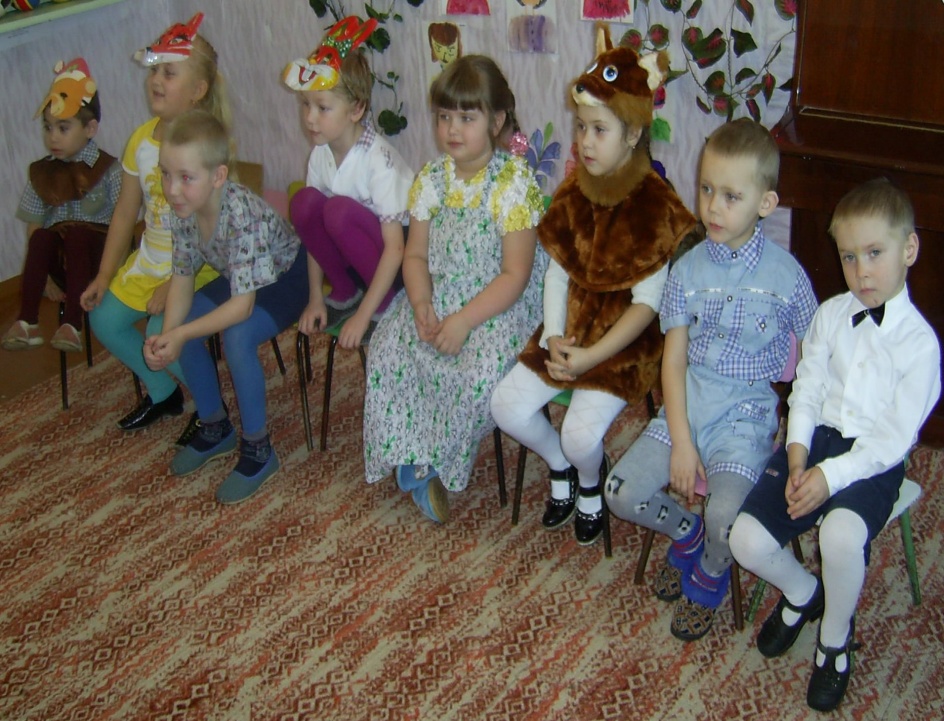 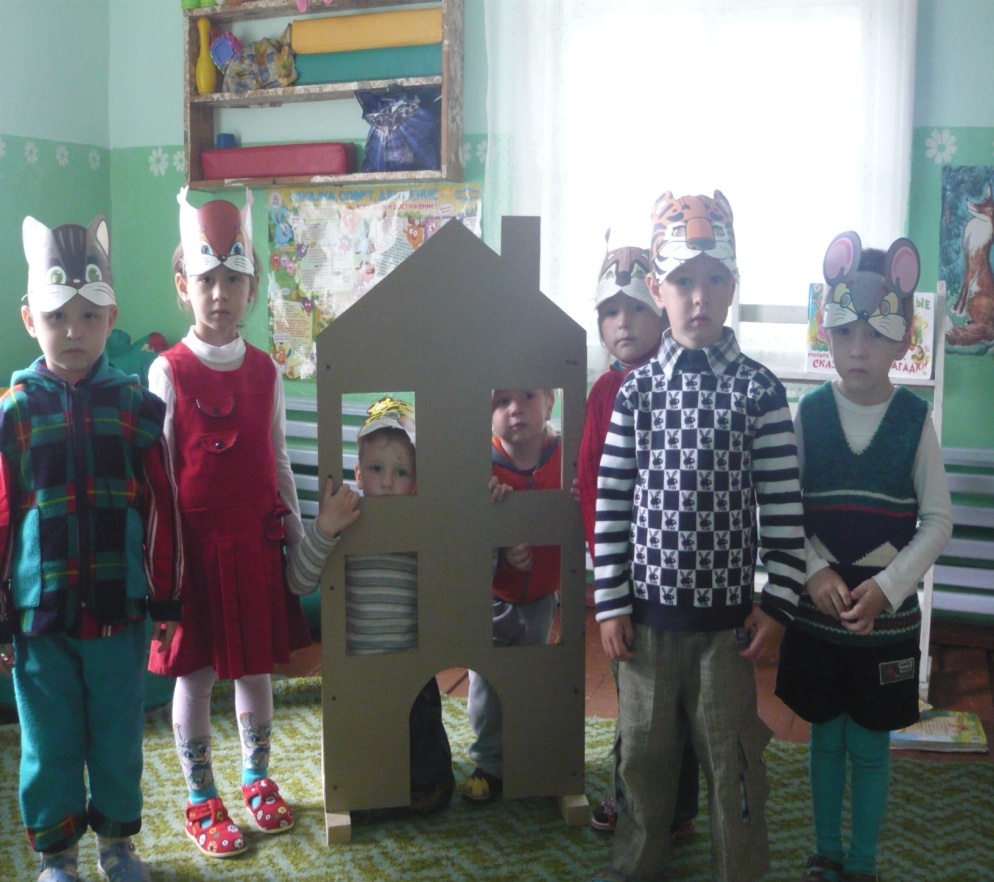 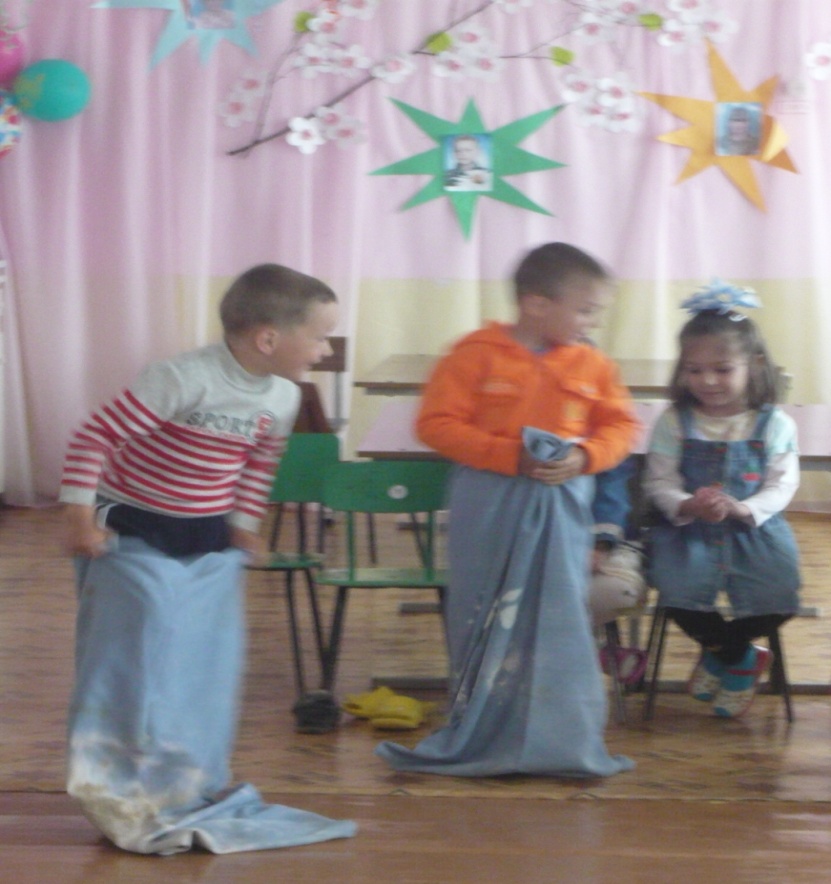 Здесь показывают сказки,Здесь и праздники проводят
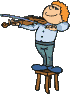 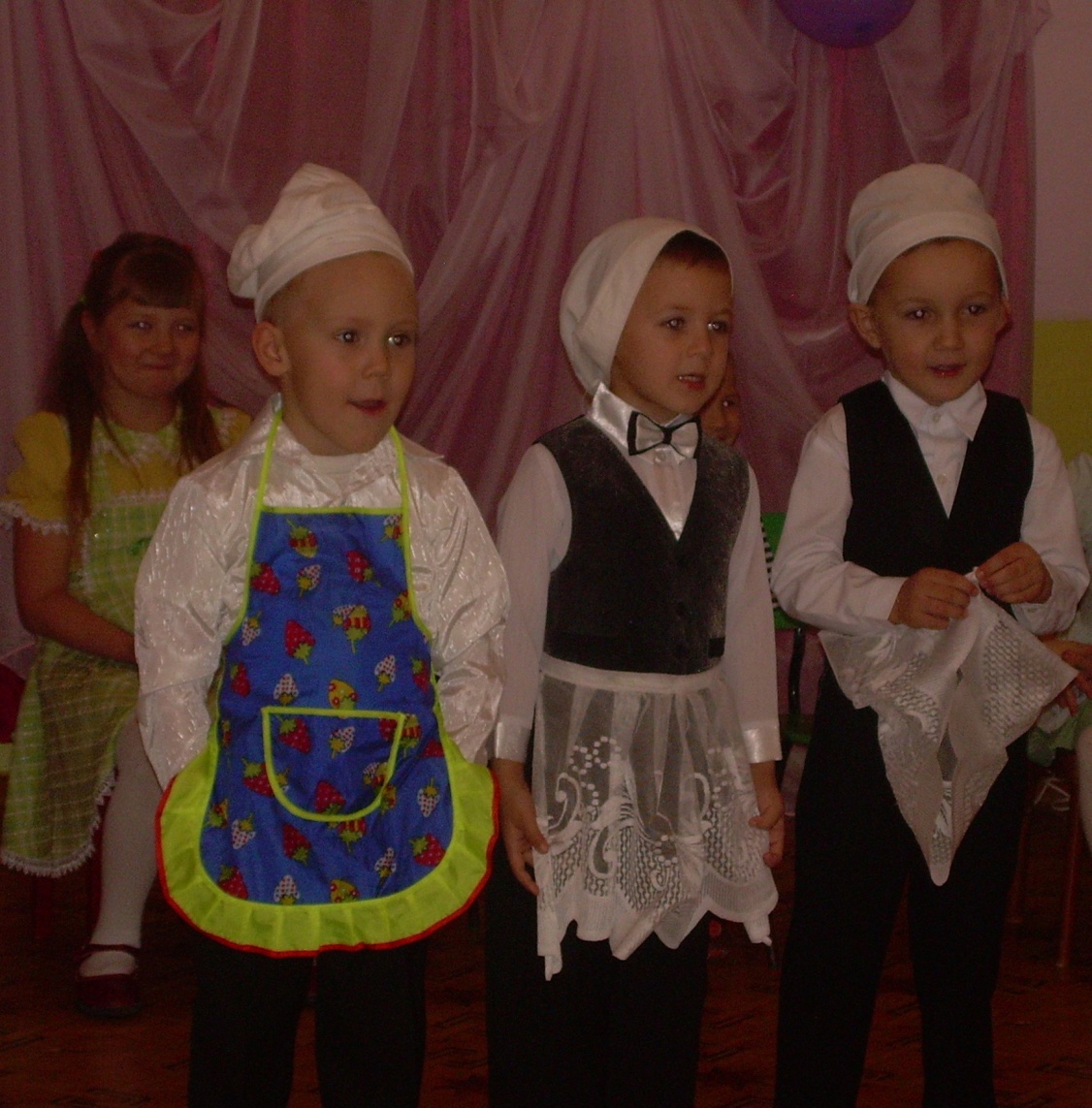 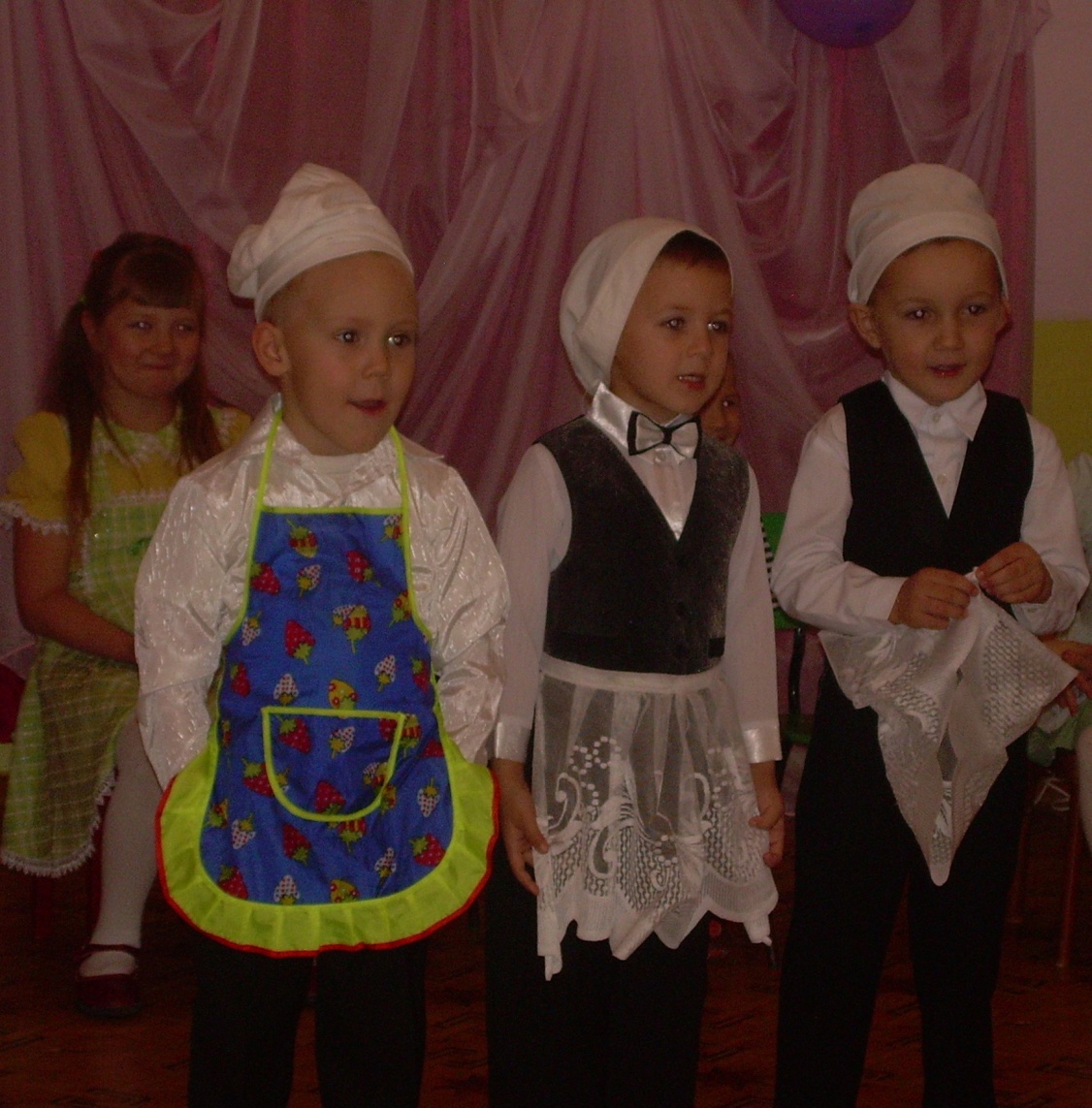 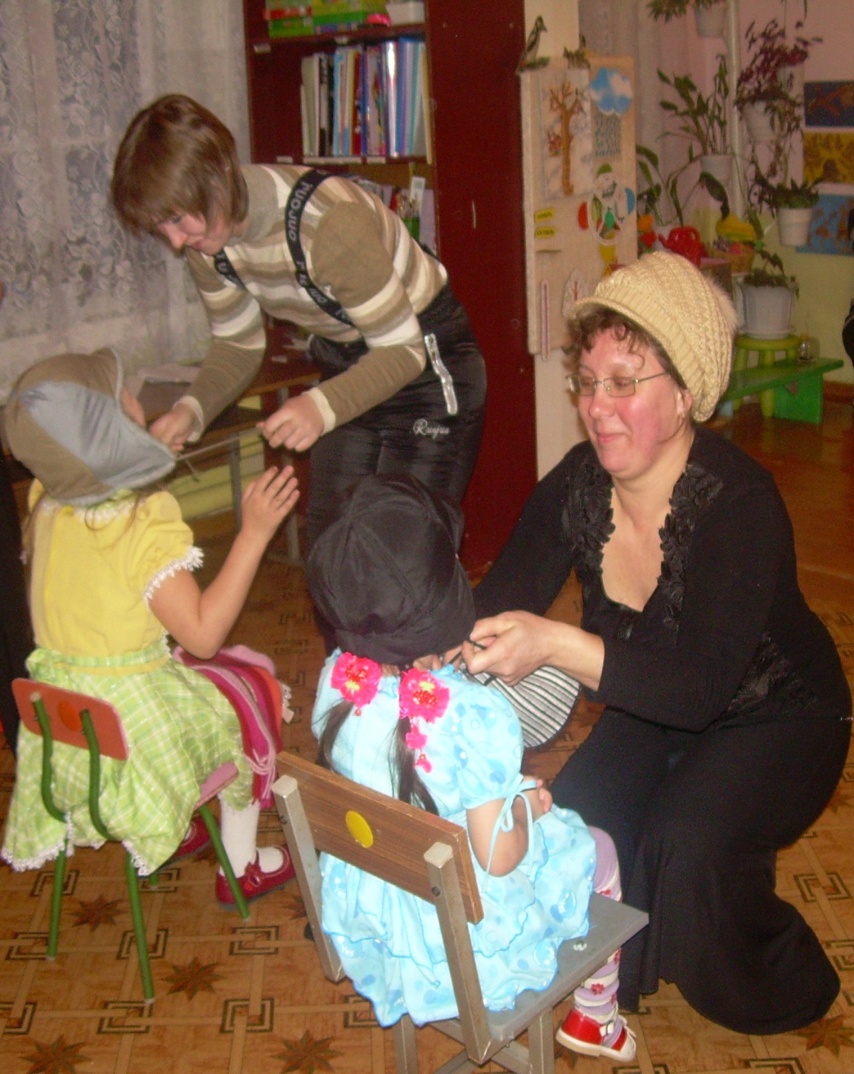 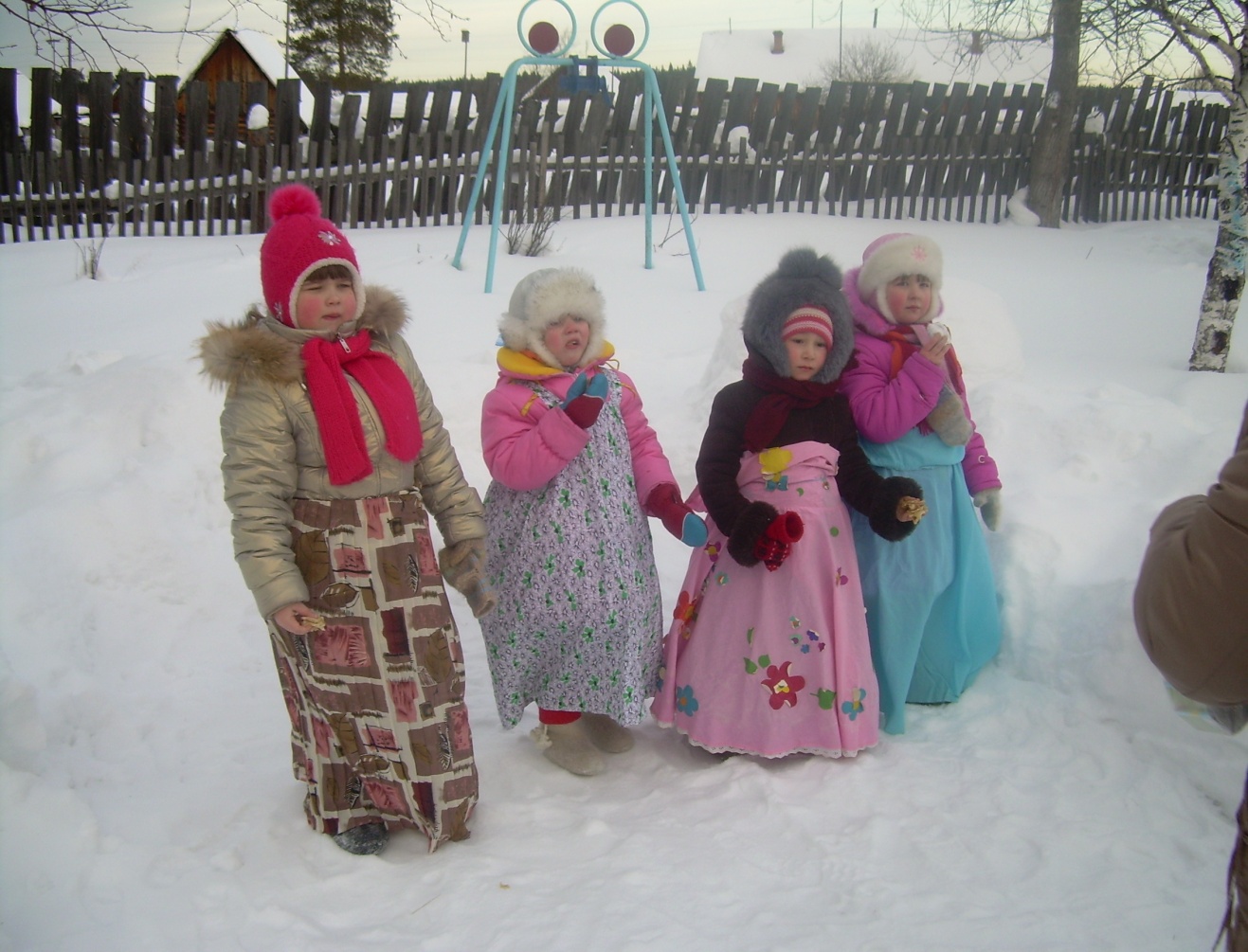 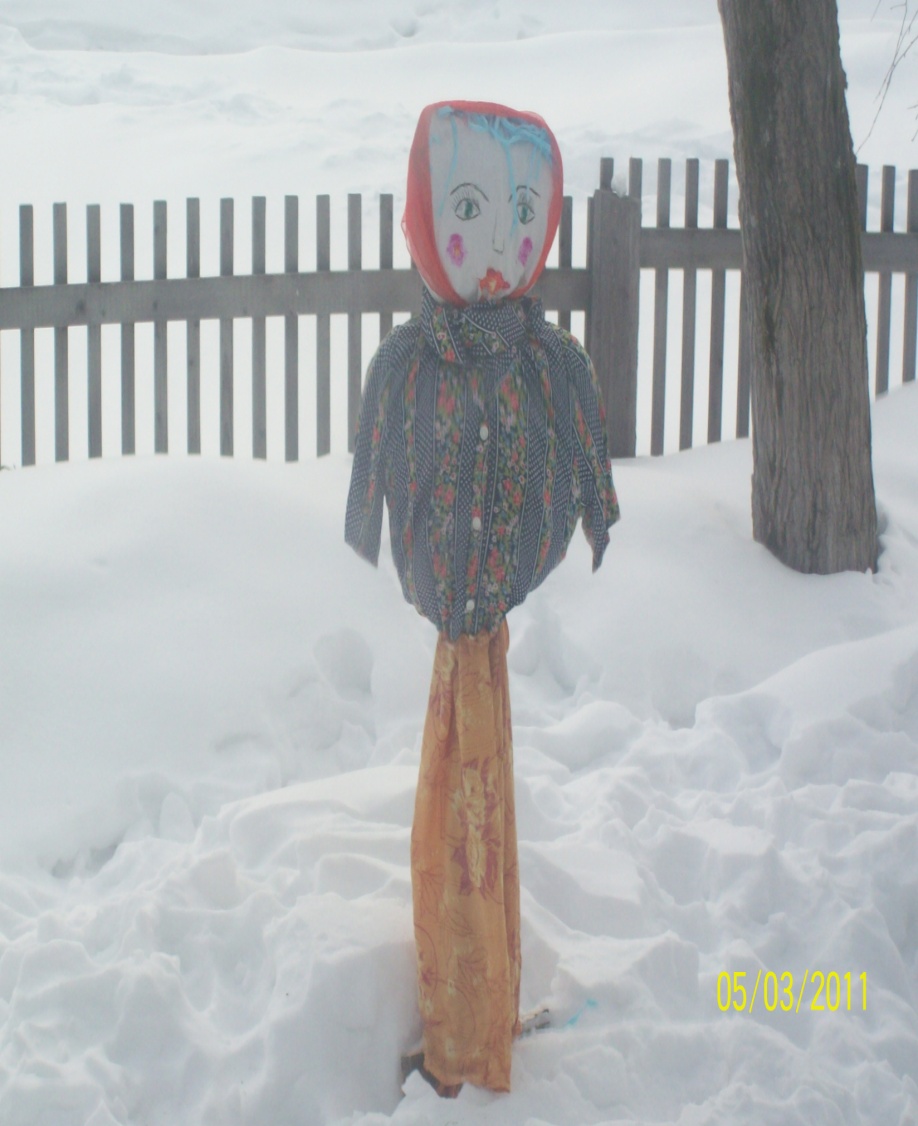 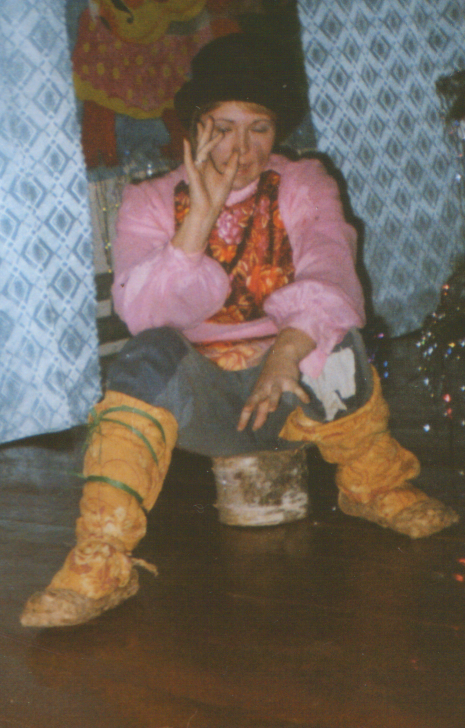 А костюмов сколько разных…И для всех тут роль находят.
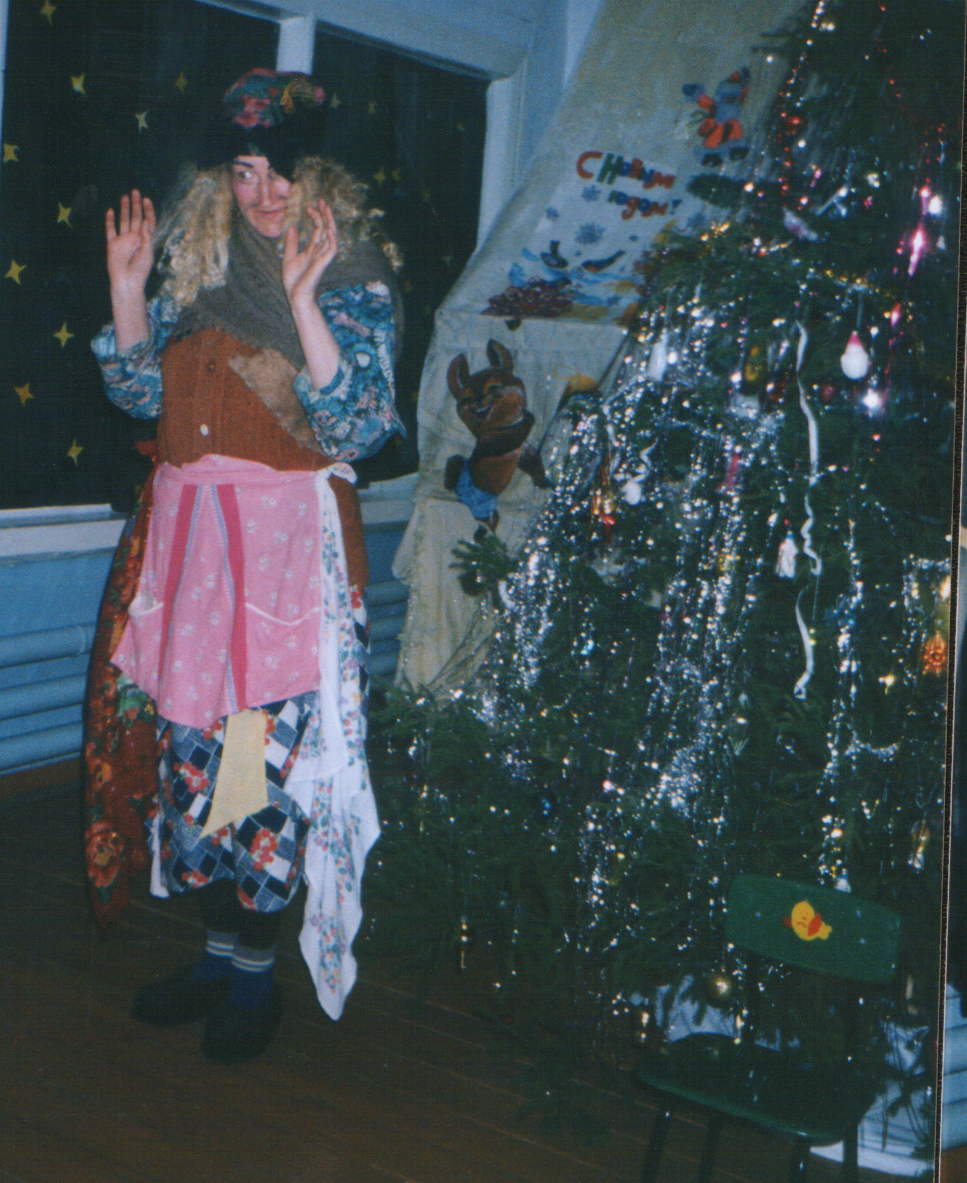 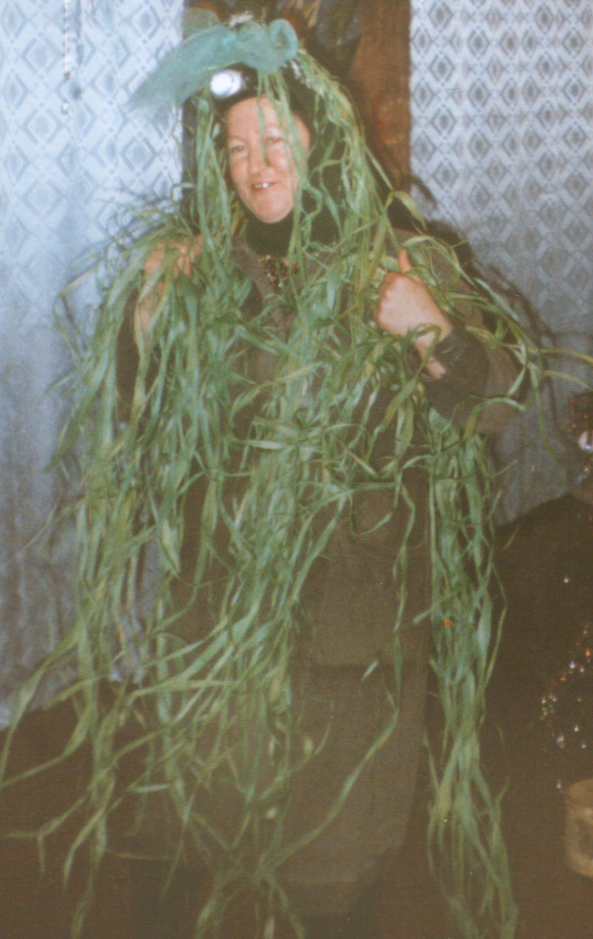 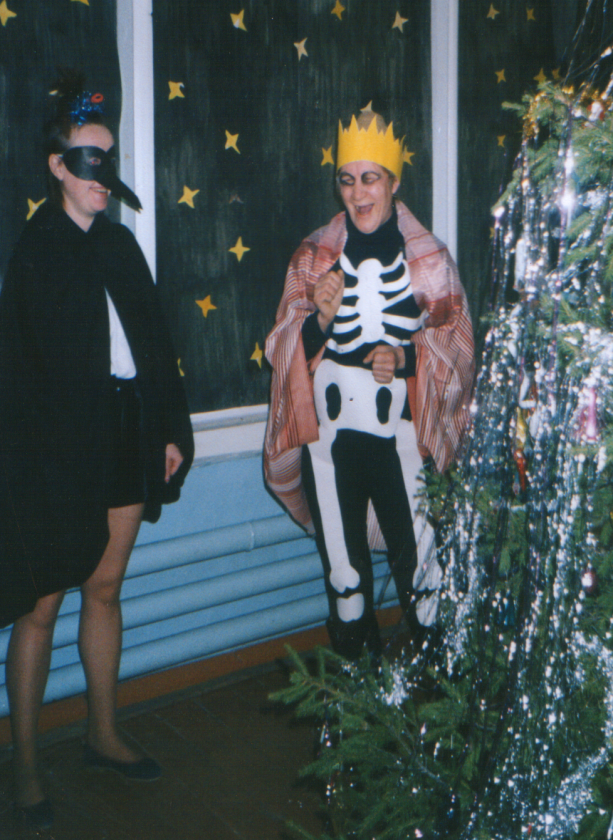 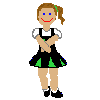 Здесь вас многому научат,
Рисовать, лепить, читать!
Не получится без чтенья,
Все на свете нам узнать!
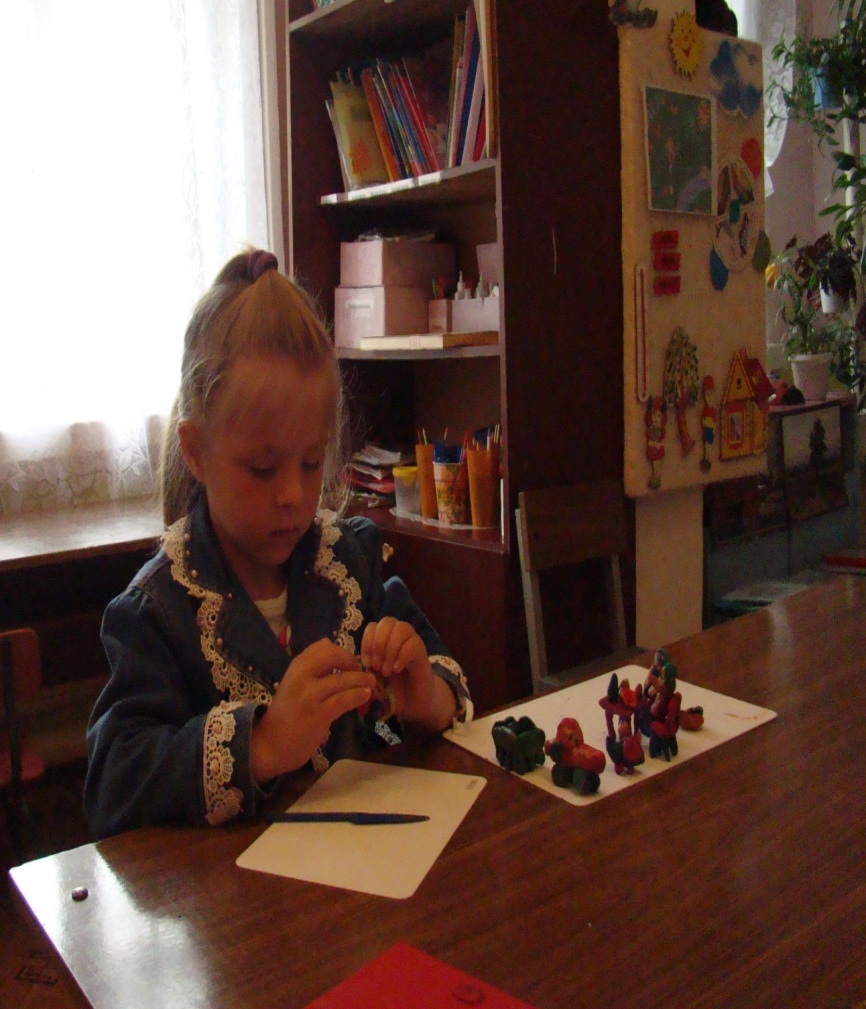 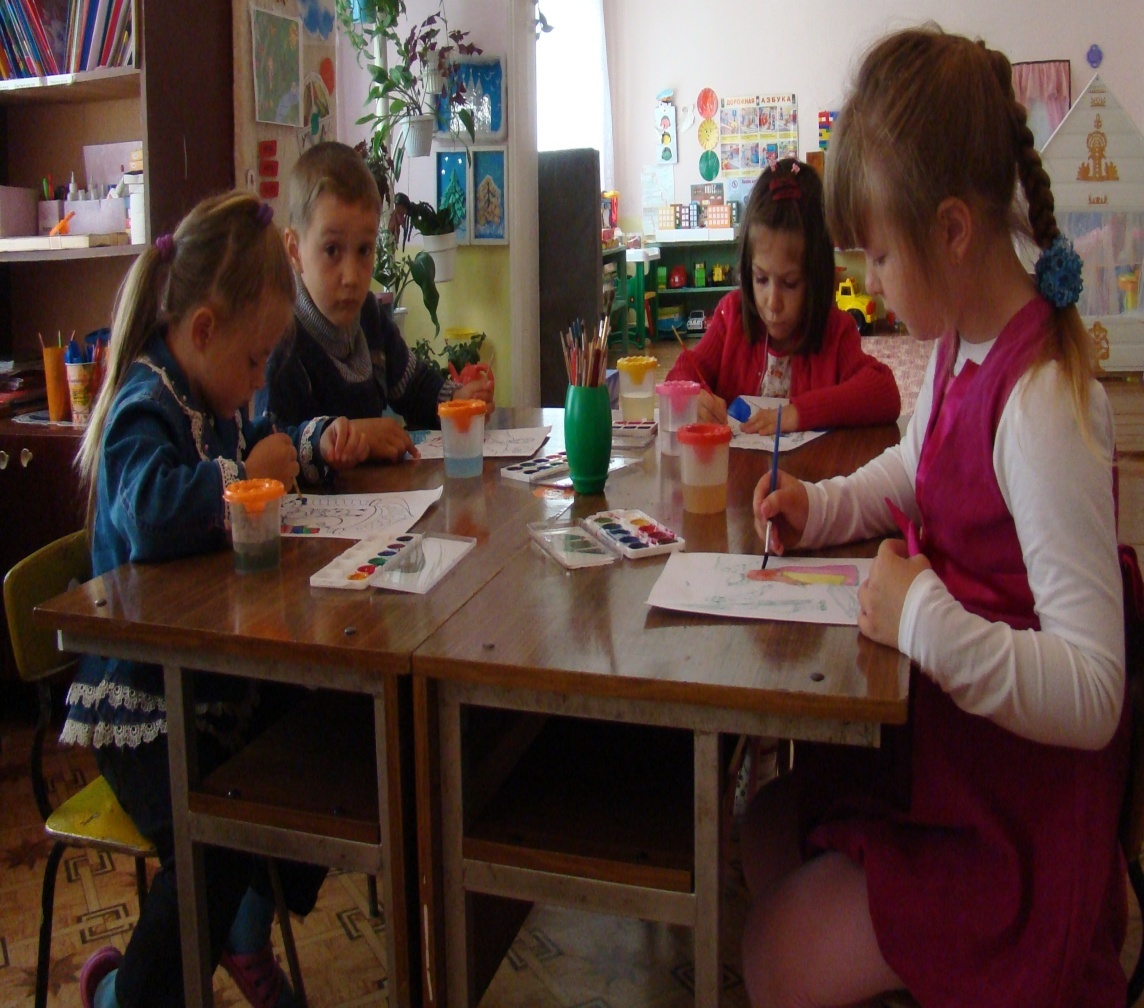 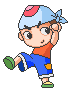 Если вялая осанка, Если плечи опустились,Не расстраивайтесь, мамы,Все исправим в тот же час!
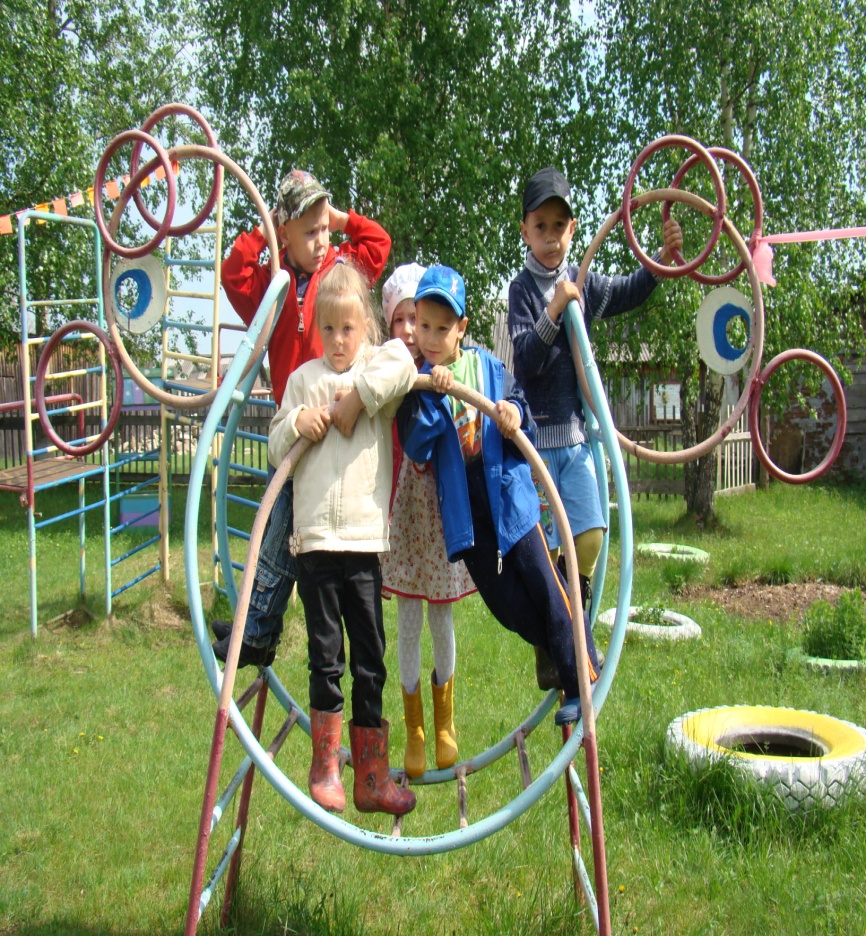 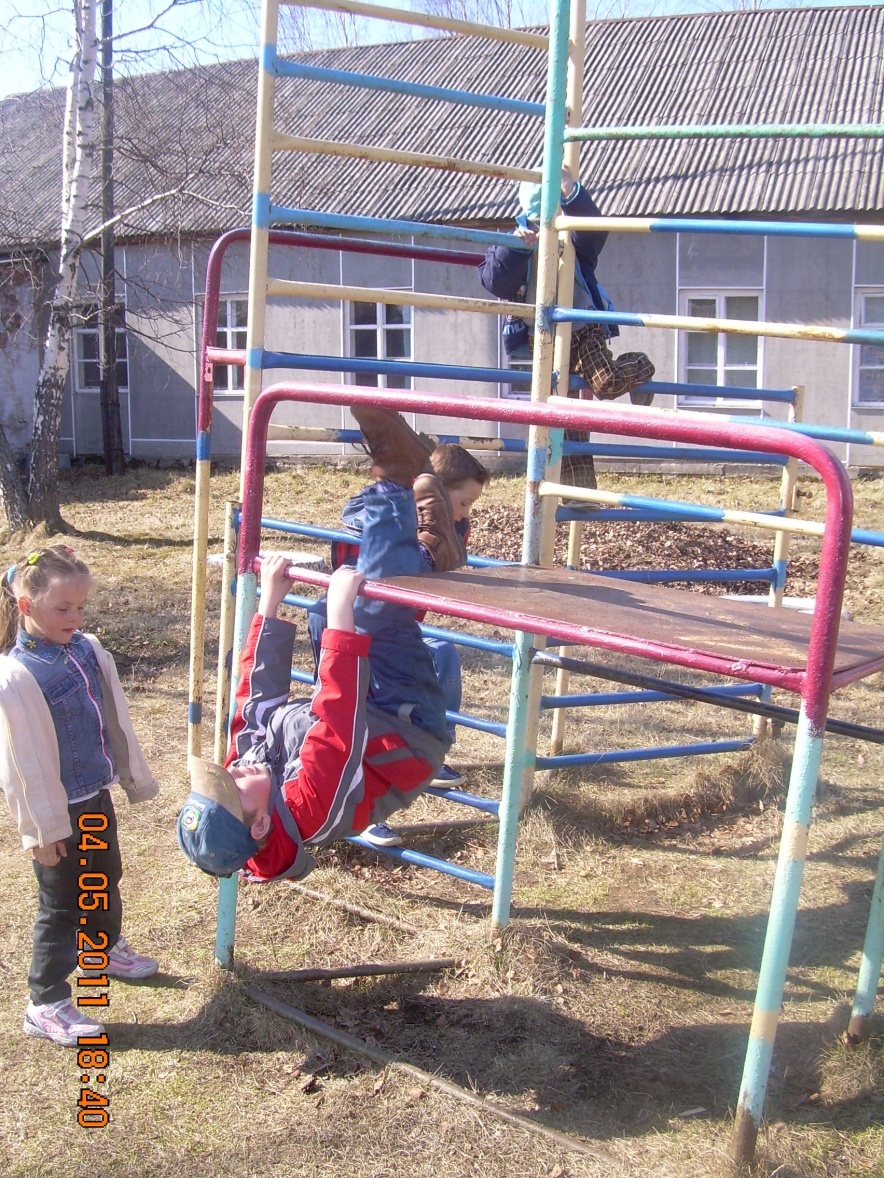 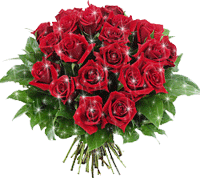 Ждем к себе на огонекВ наш уютный теремок !
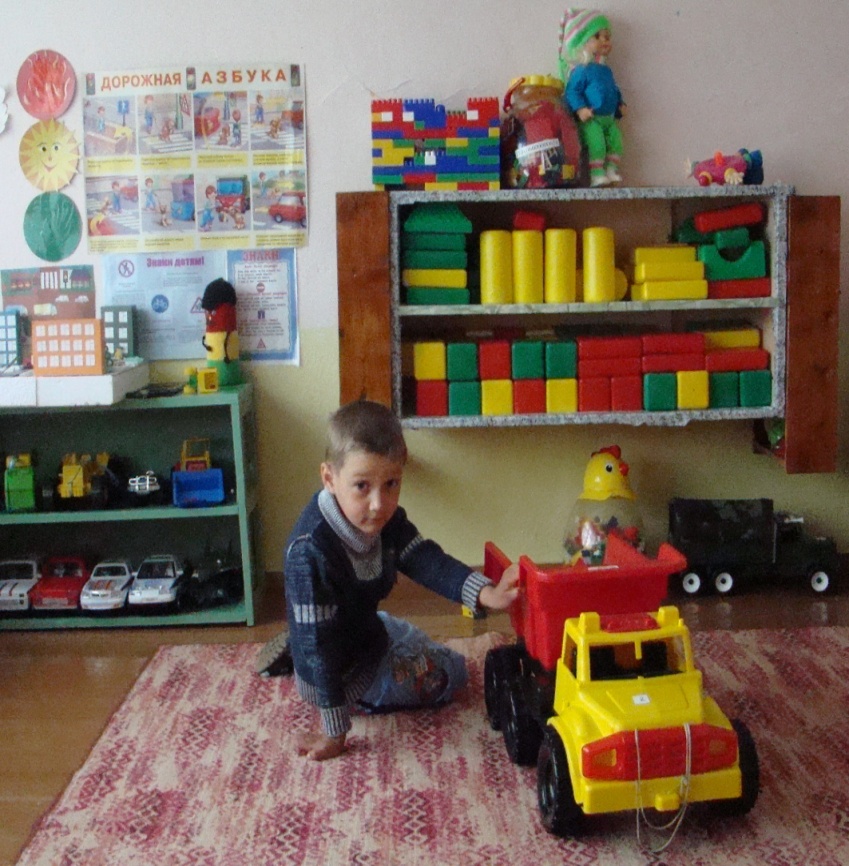 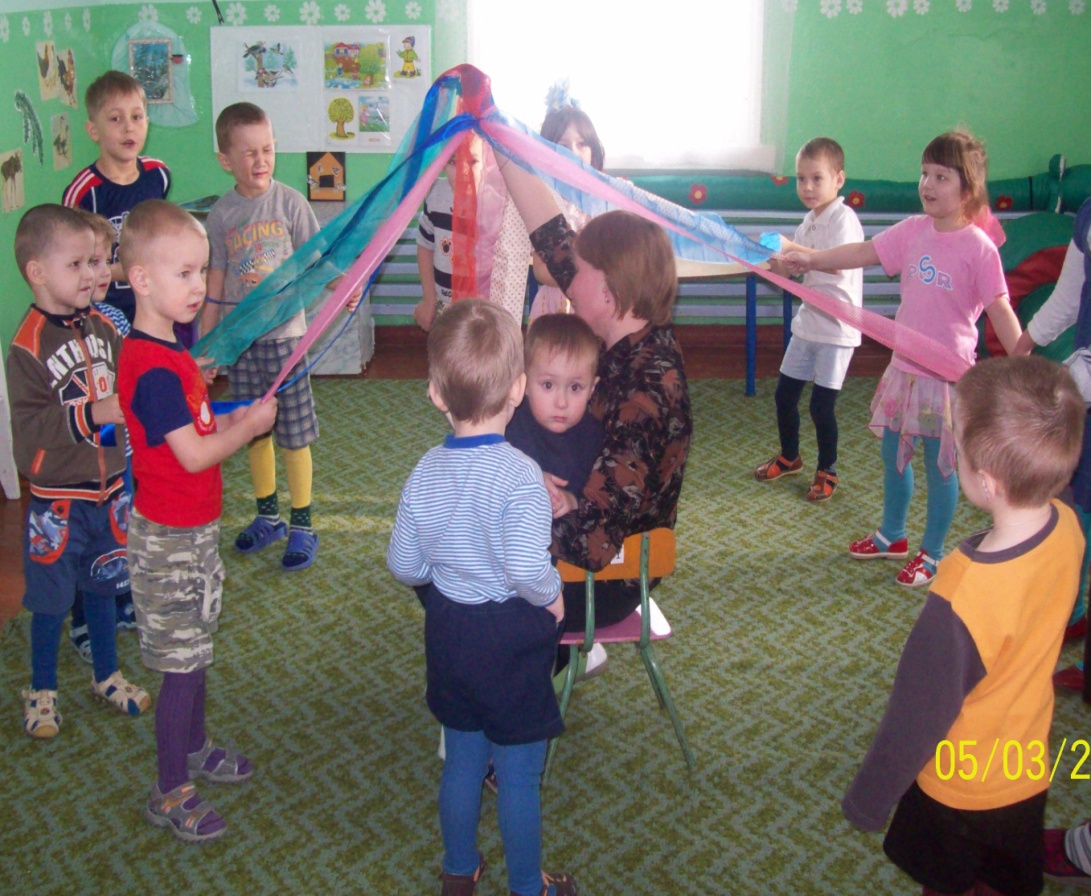 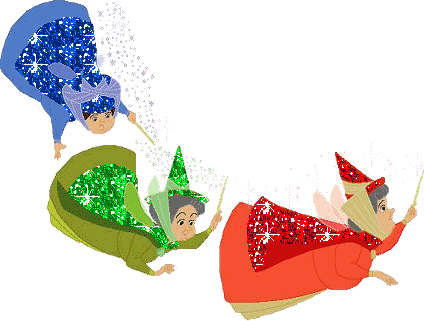 ЖИЗНЬ 
ДЕТСКОГО 
САДА
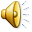 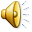 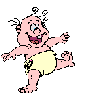 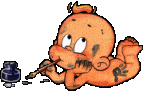 Каждый день я очень рад               Приходить в свой детский сад.
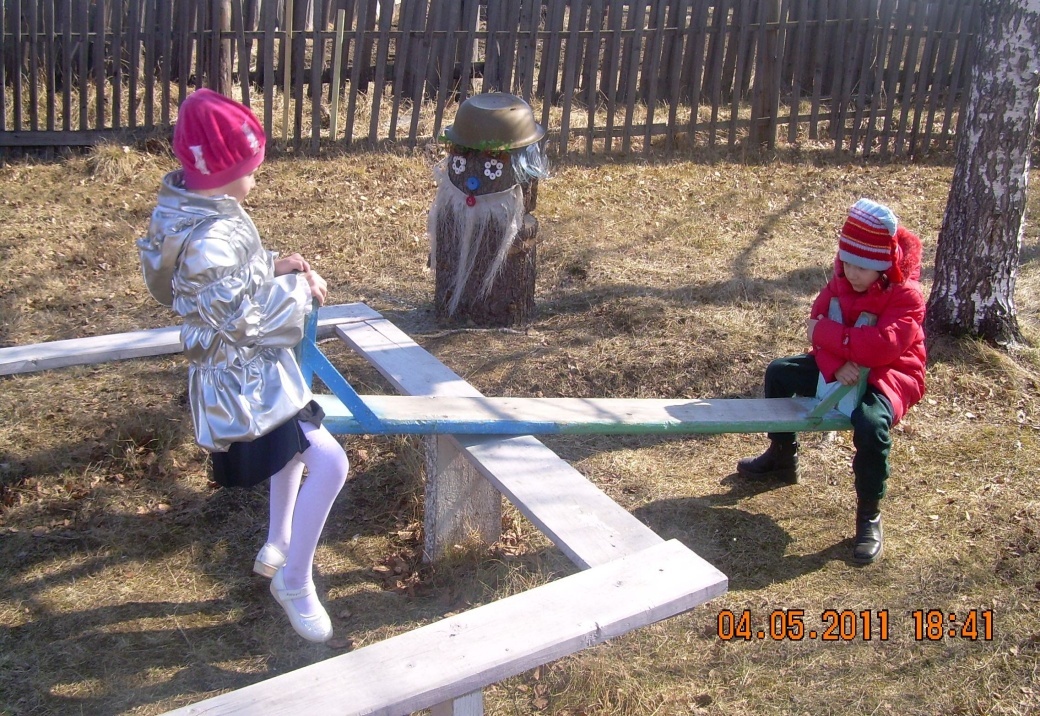 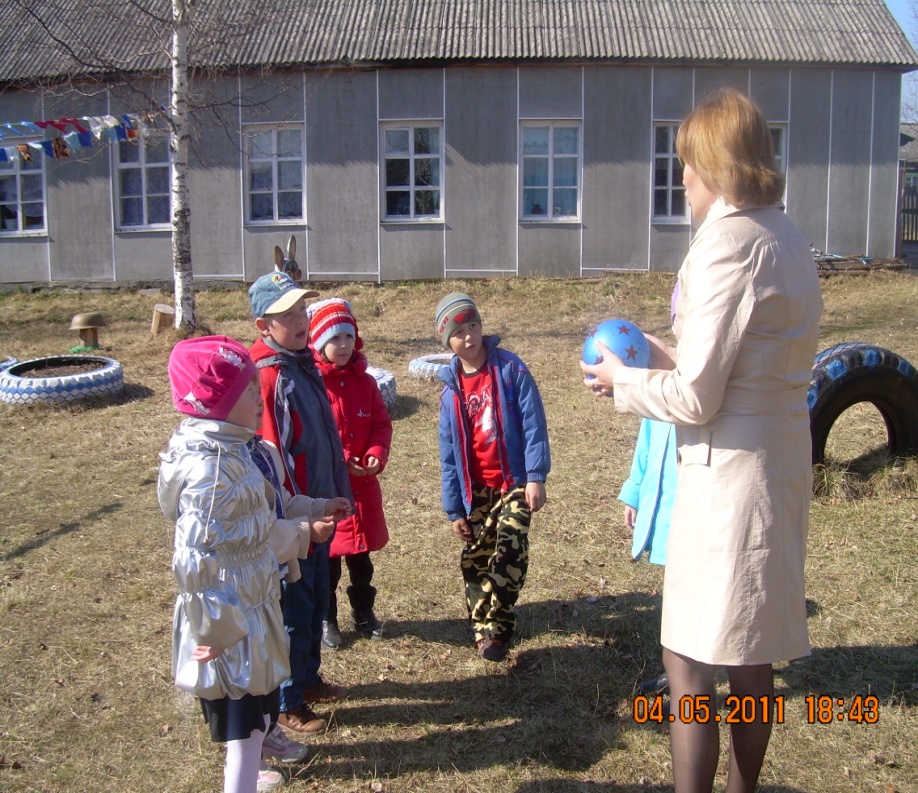 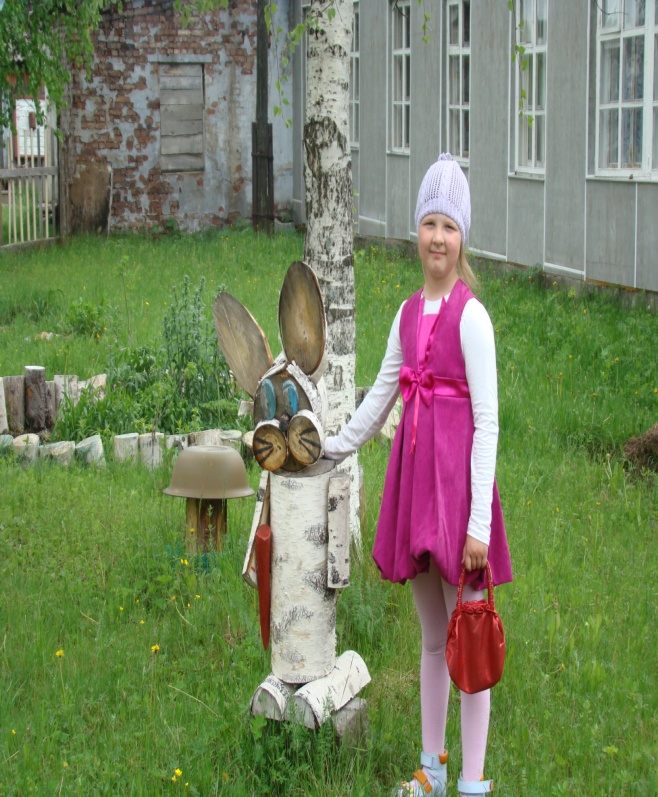 В этом доме всё для нас…
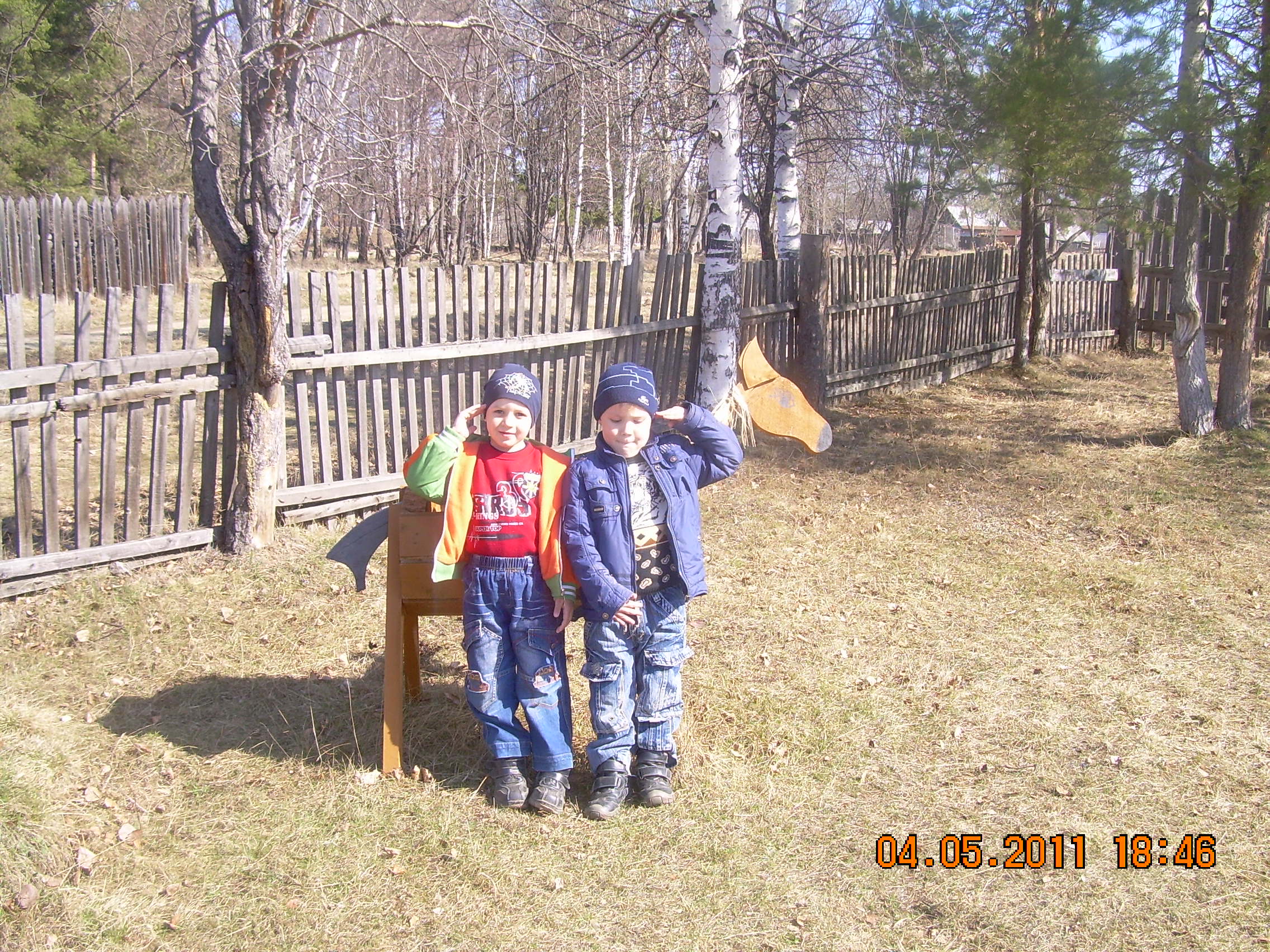 Уголок боевой славы
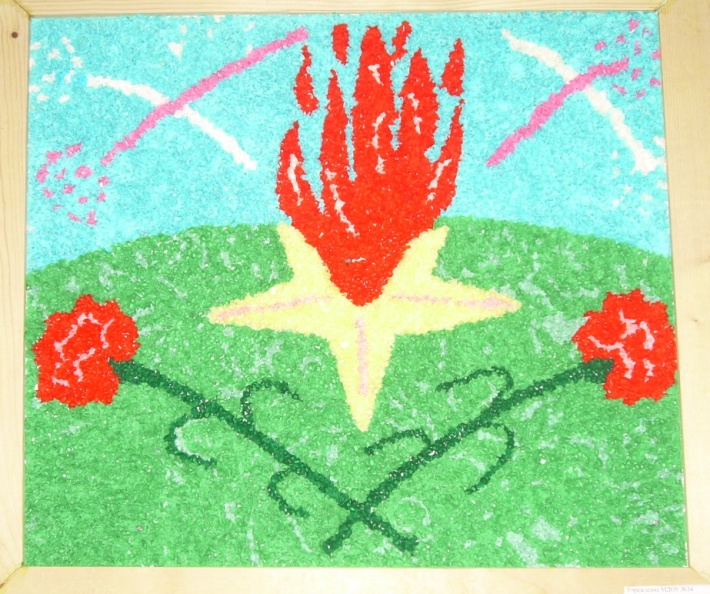 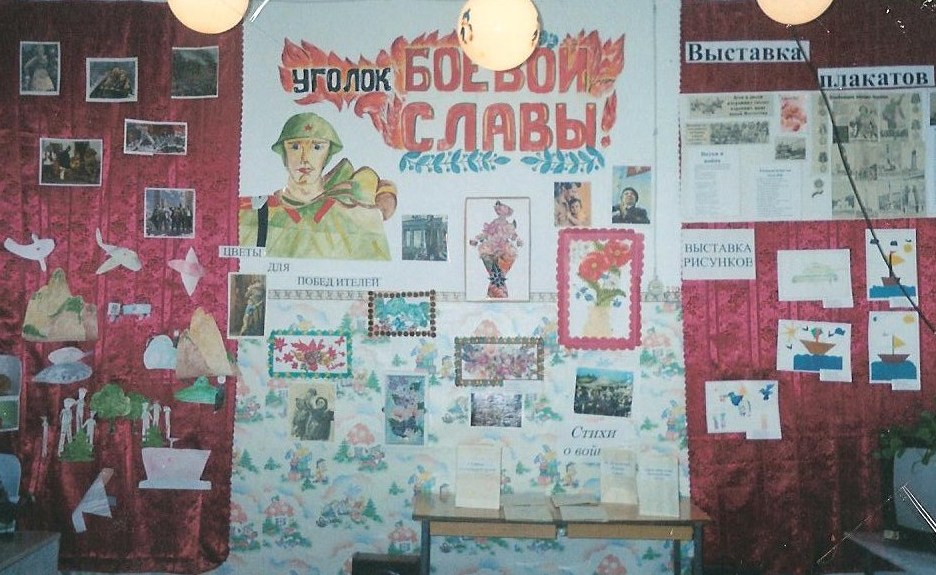 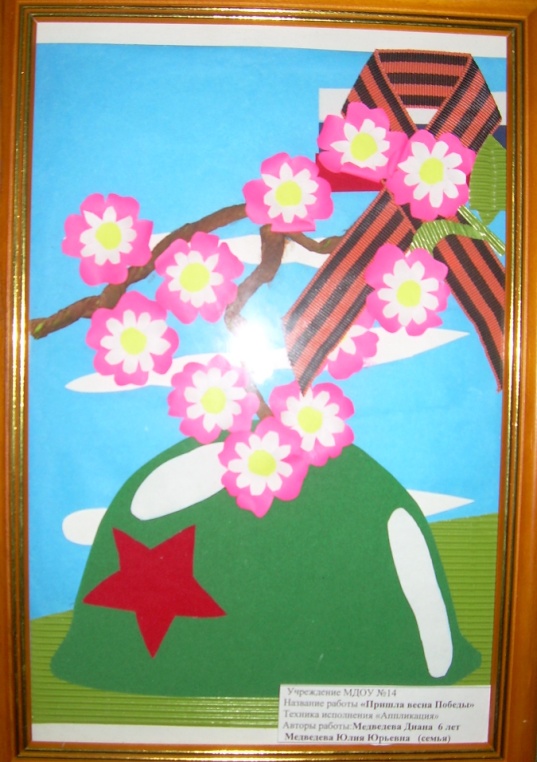 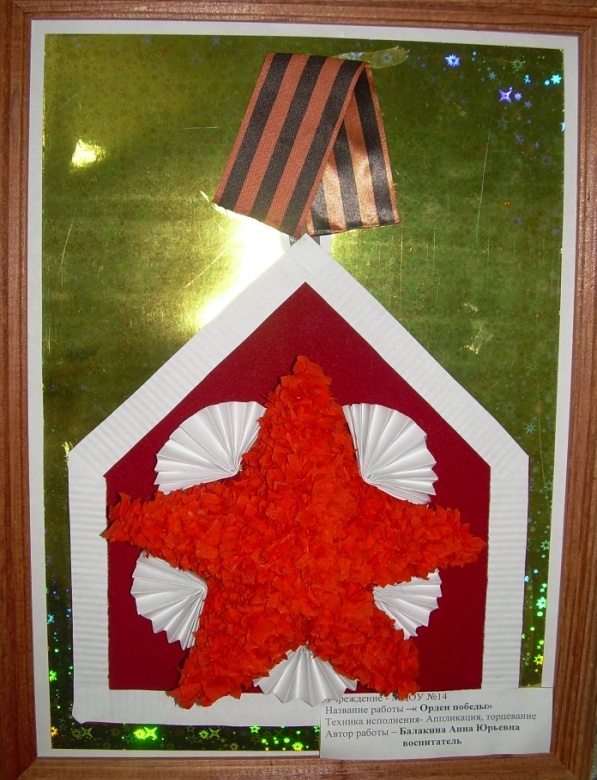 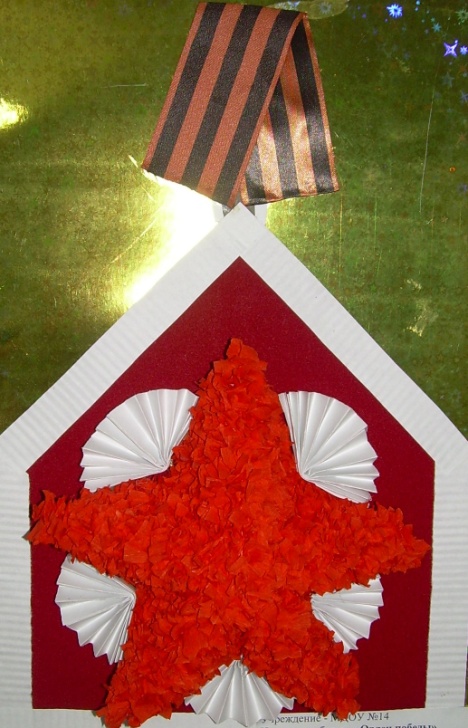 Поздравление ветеранов
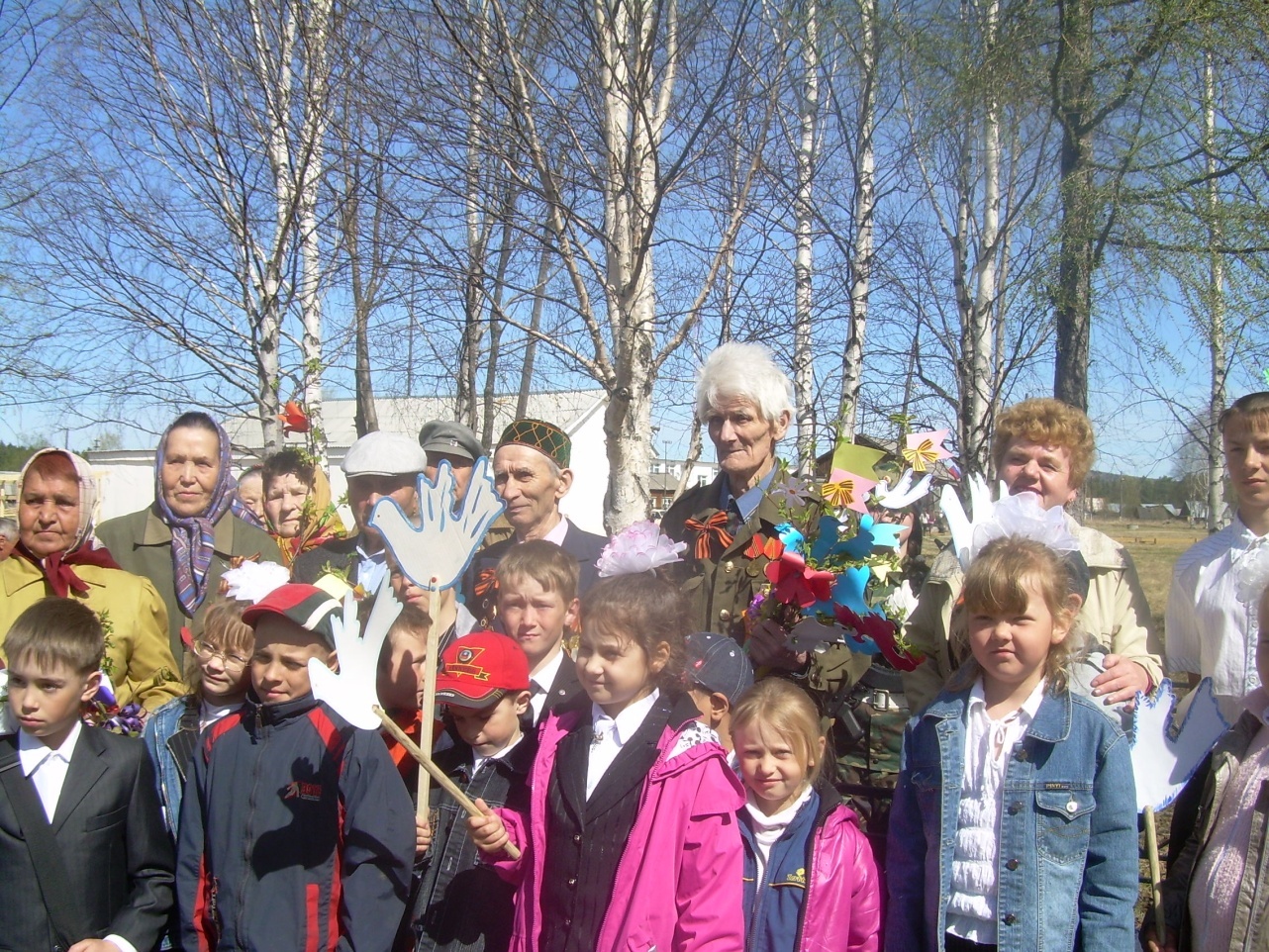 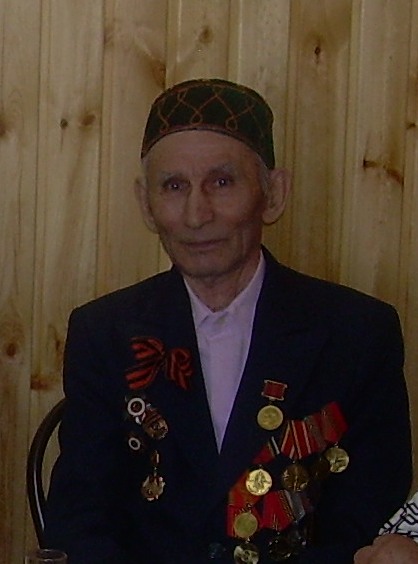 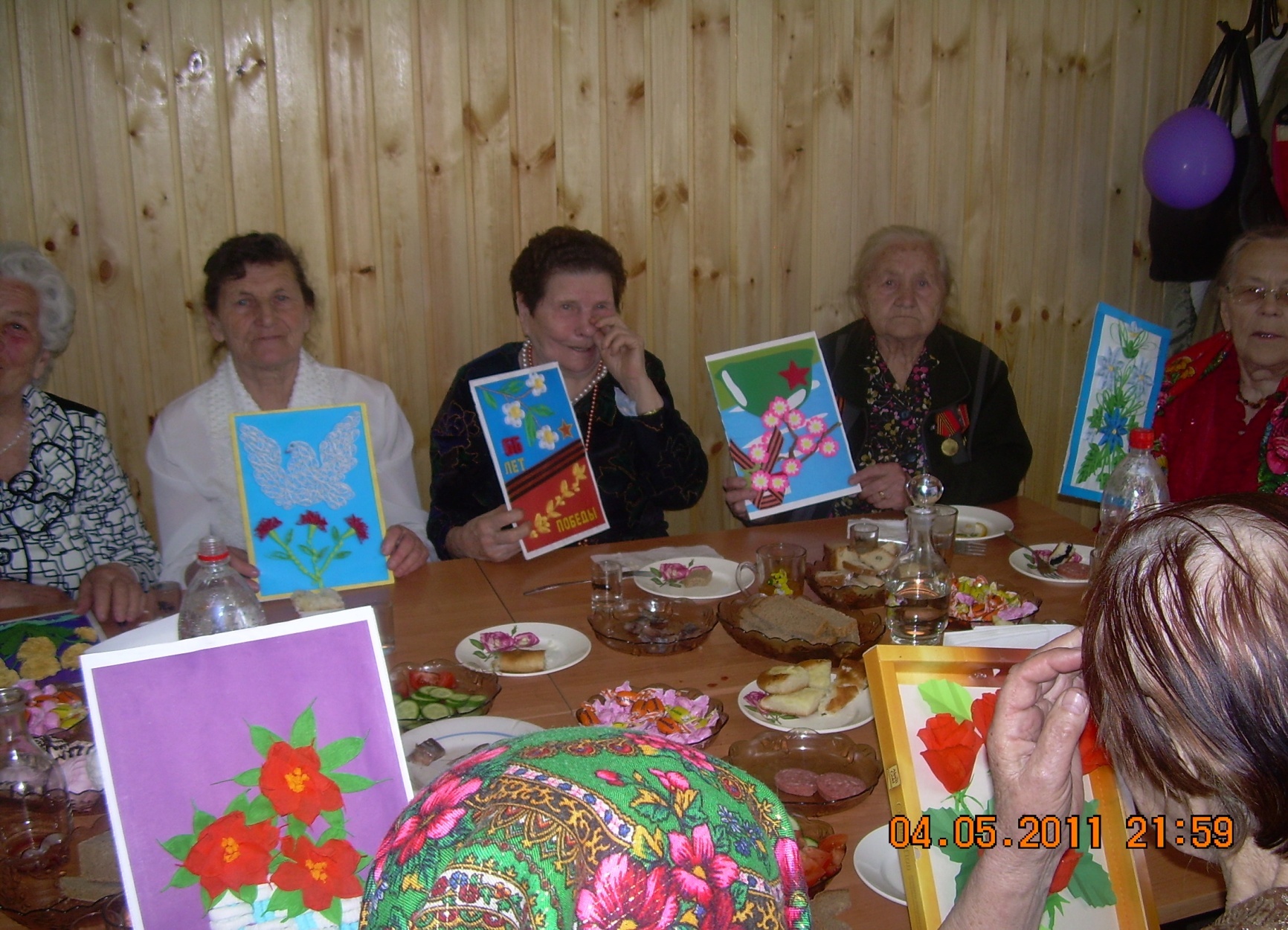 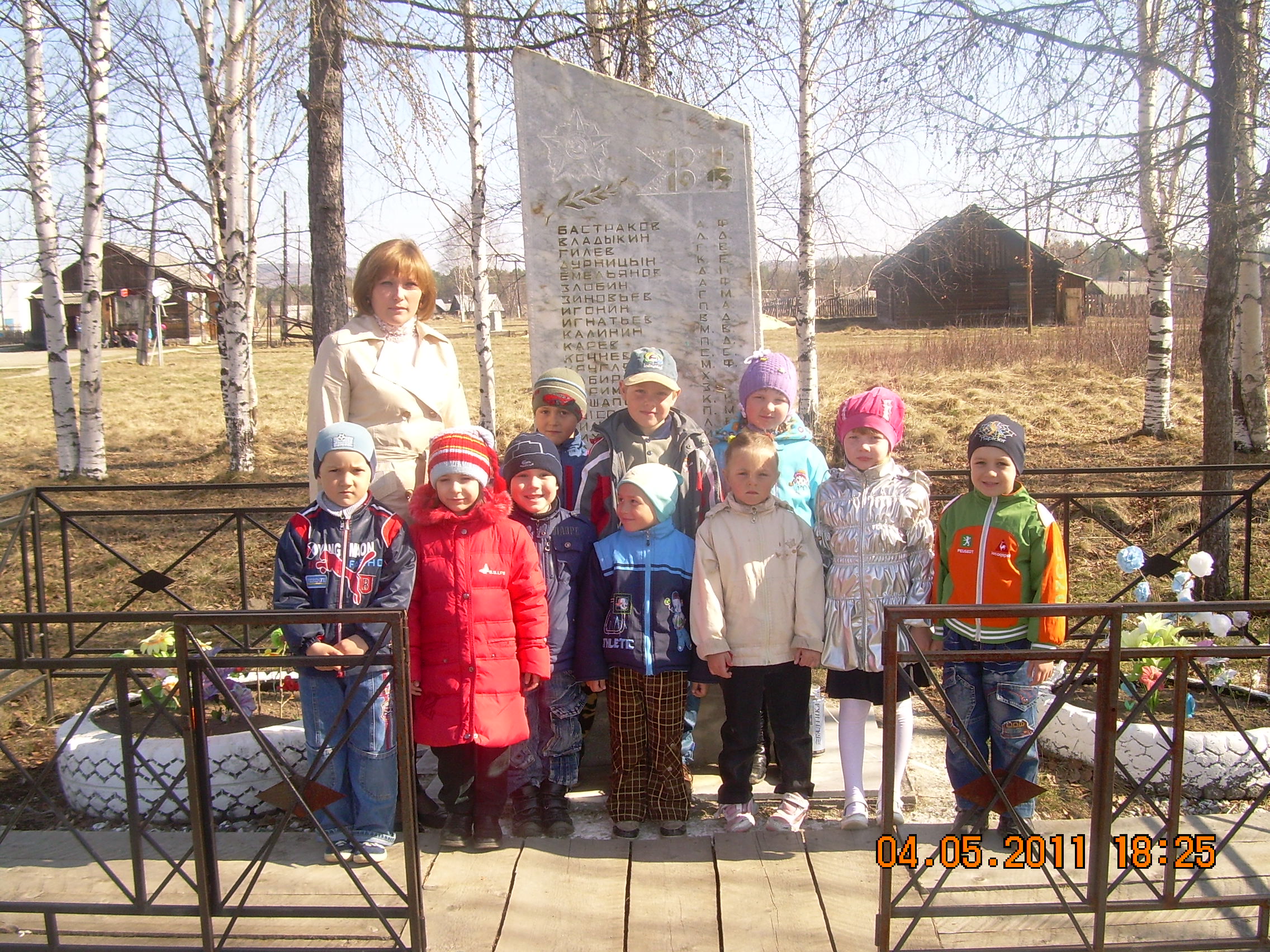 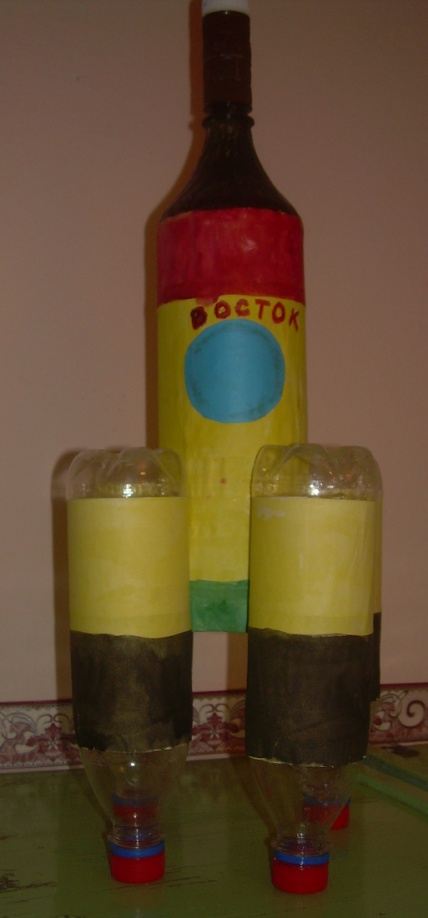 Детские поделки «Покорение космоса»
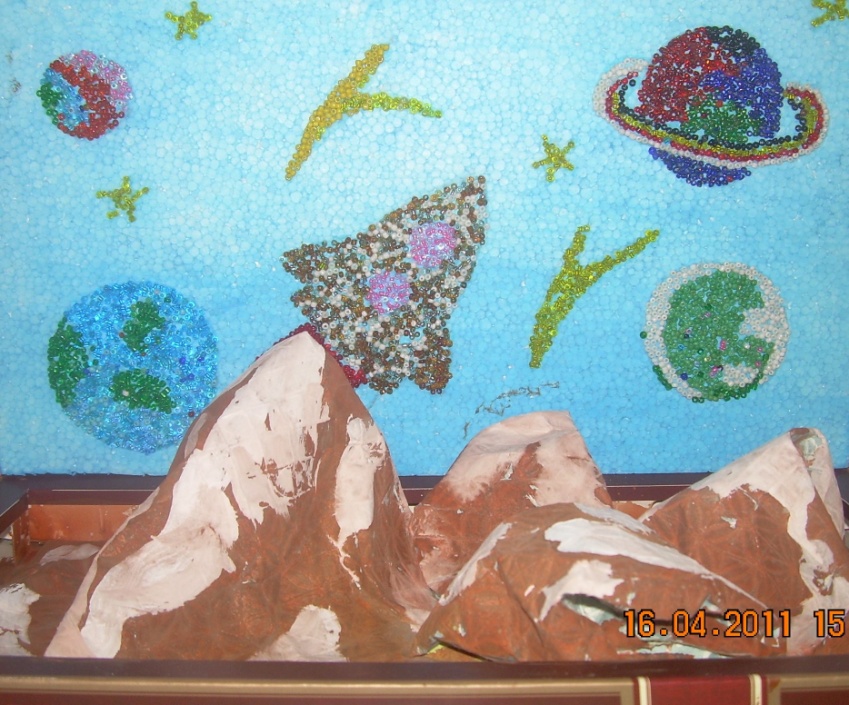 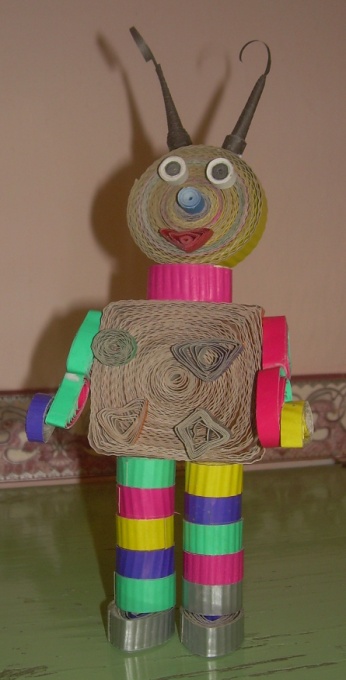 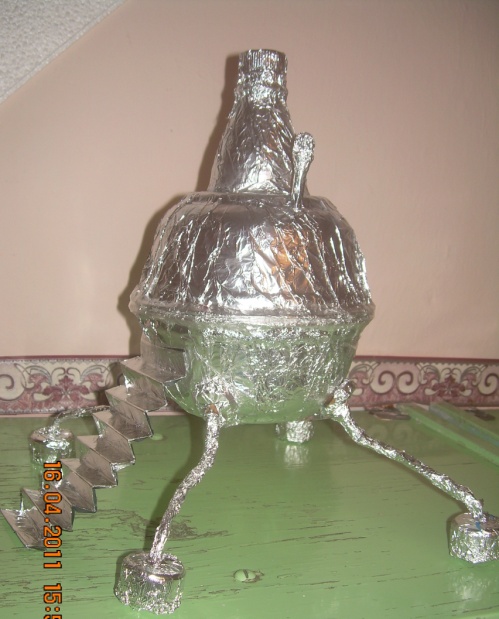 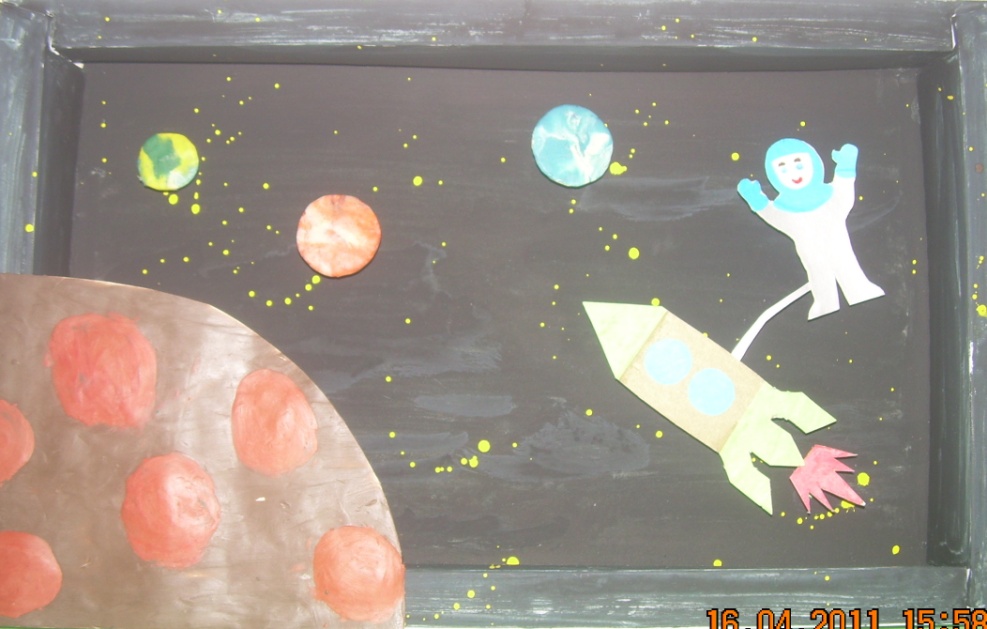 Выставка детских работ
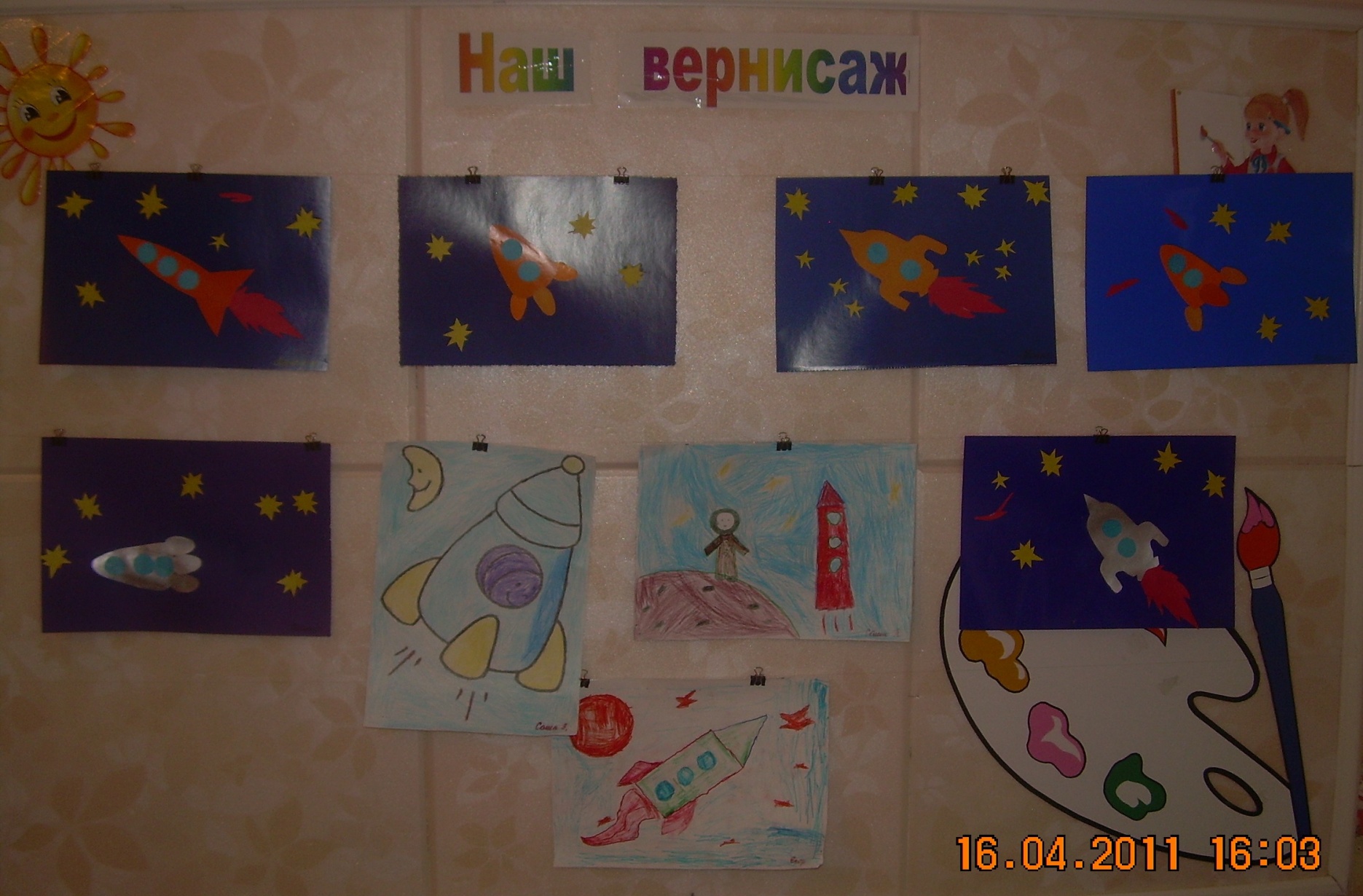 “Лес” родословных
Вот такие чудесные “деревья” выросли в нашем детском саду! Одно другого краше – и интереснее. Ведь благодаря семейной родословной дети узнают о своих корнях, о близких и дальних родственниках, о фамильных ценностях…
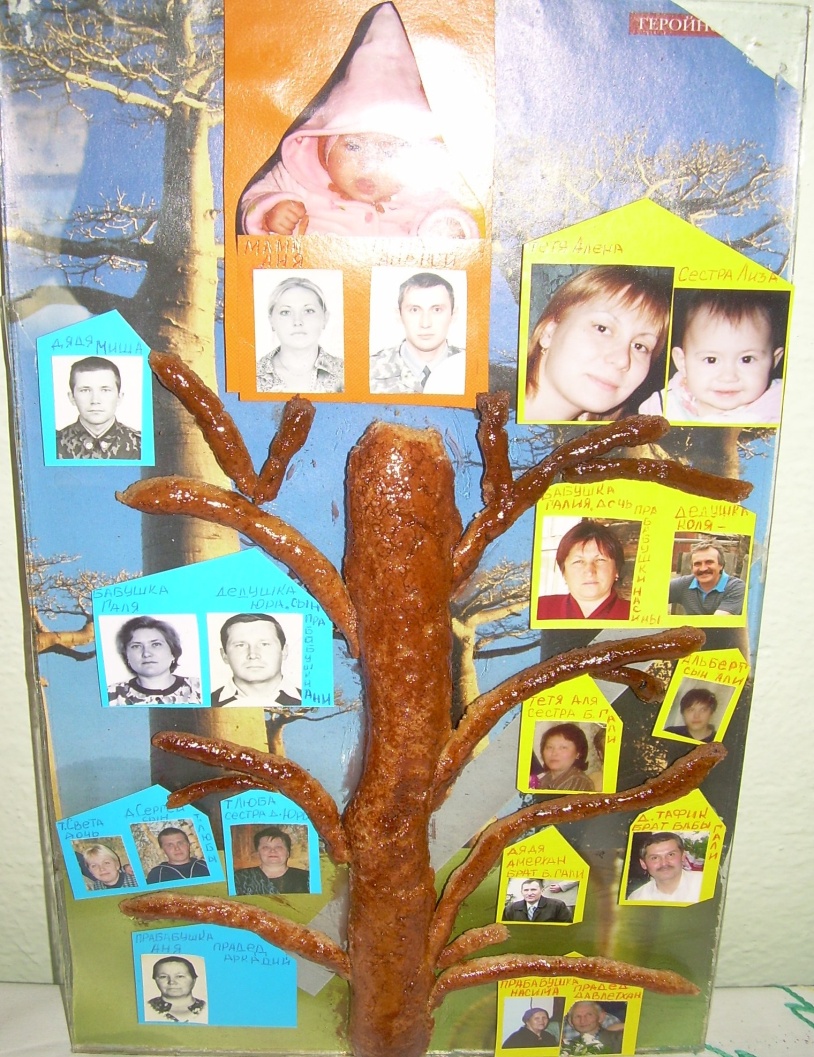 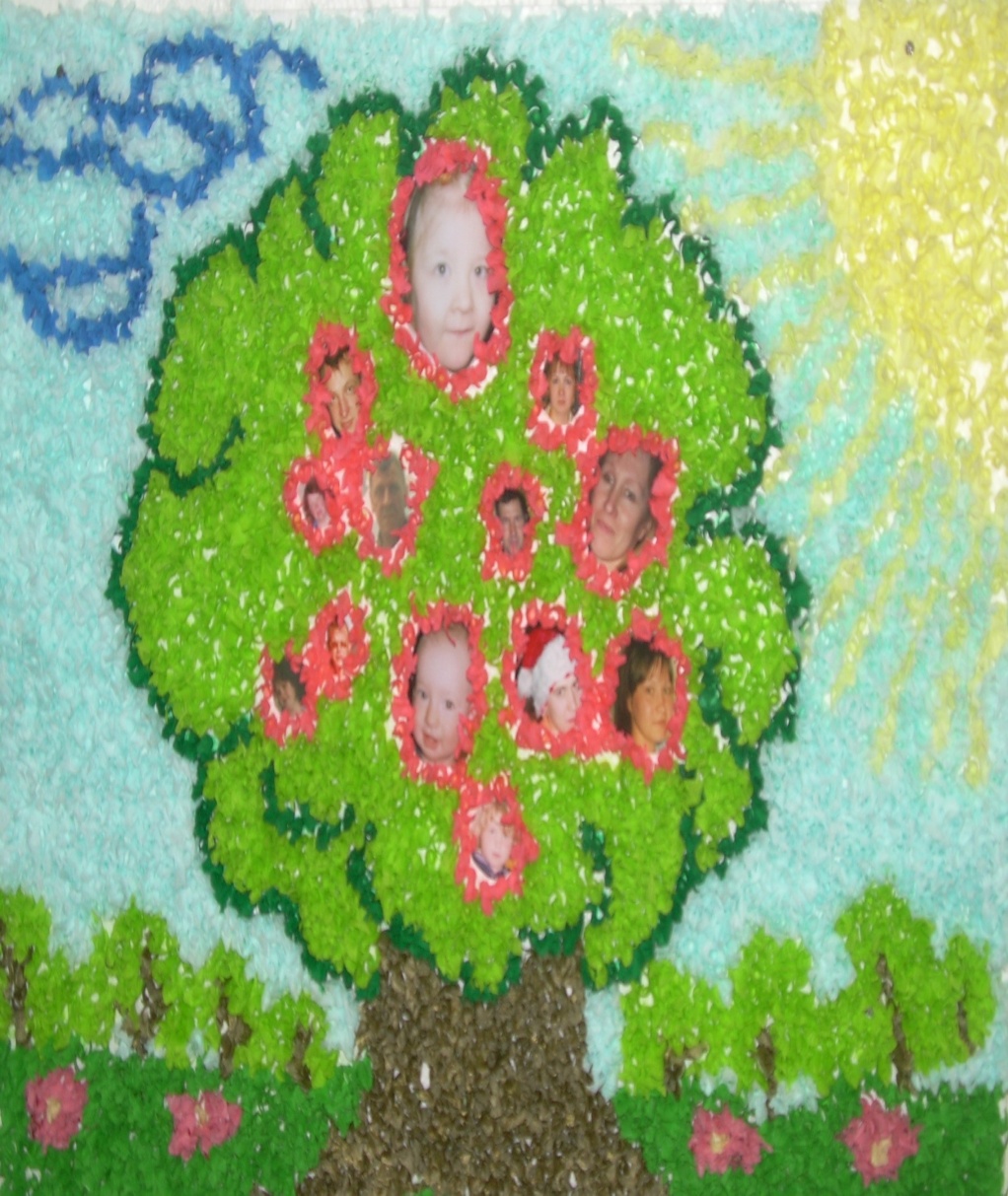 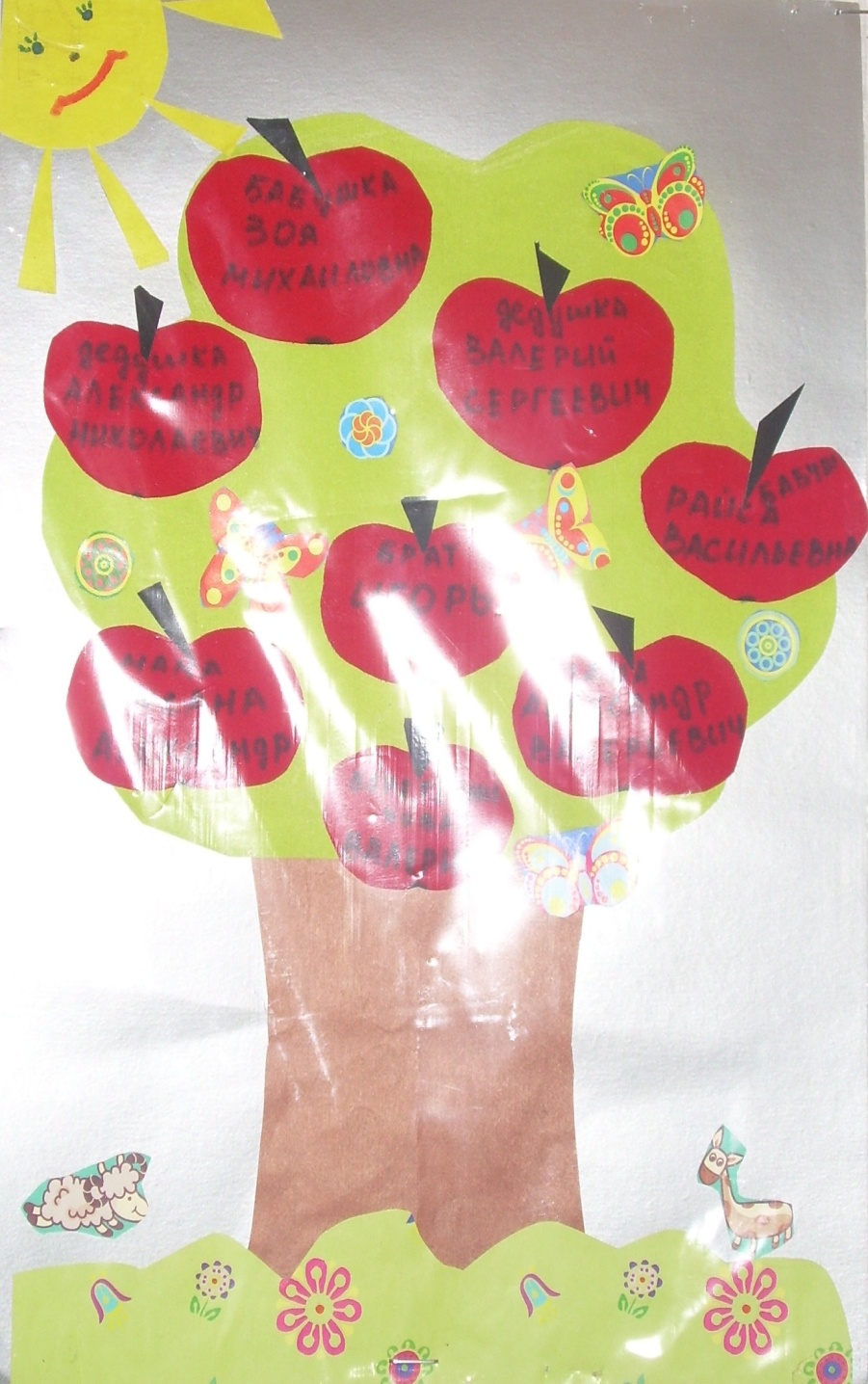 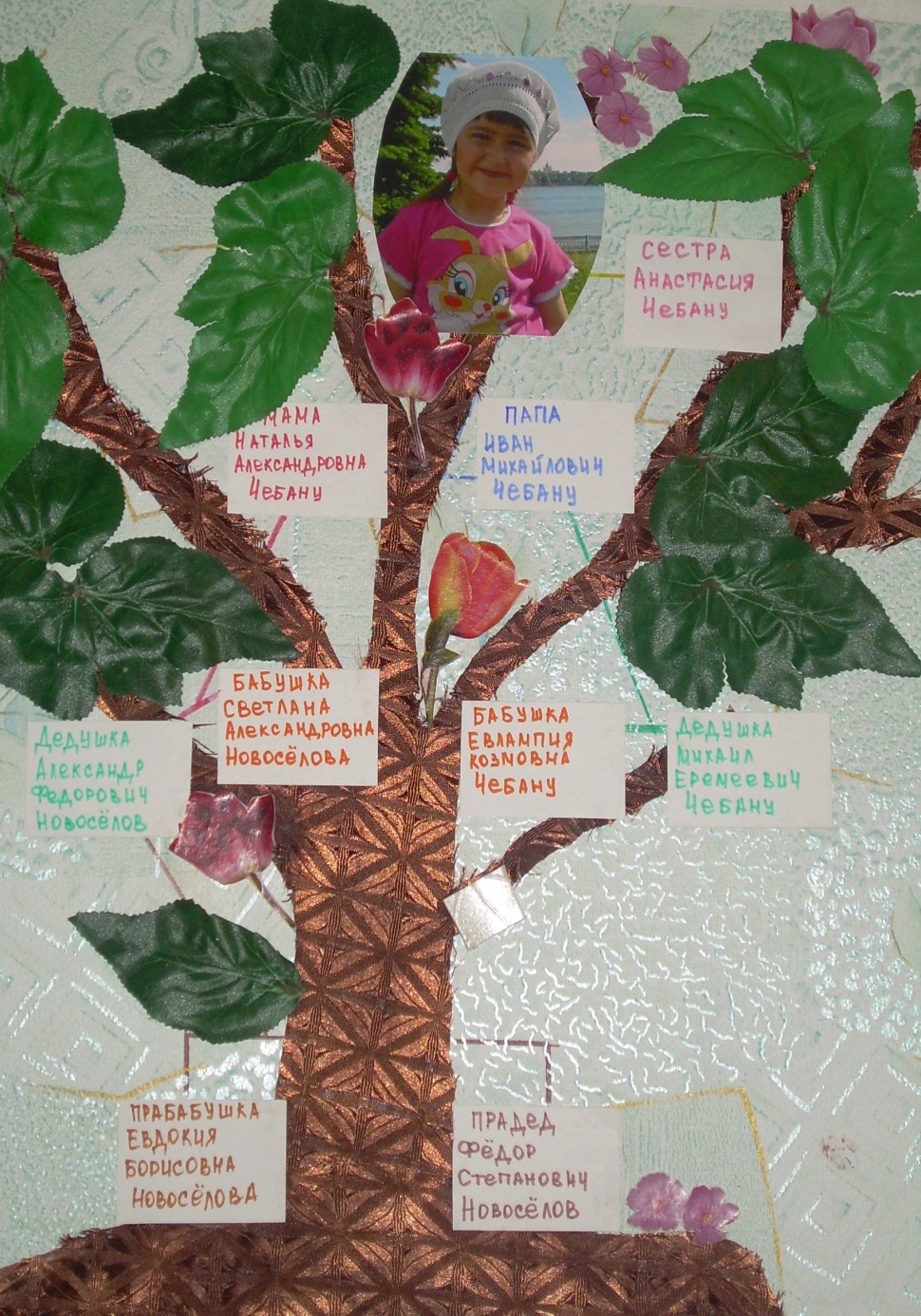 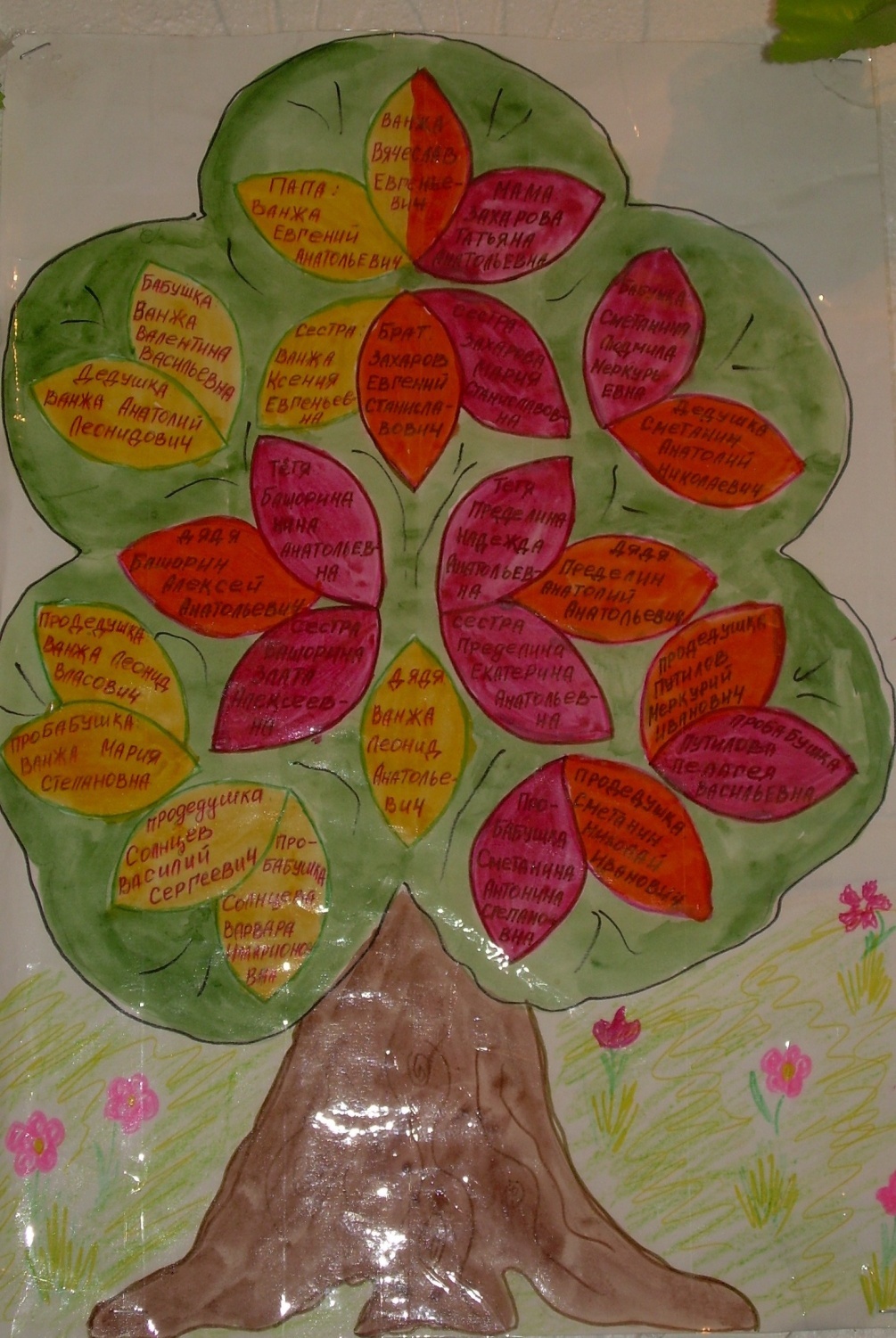 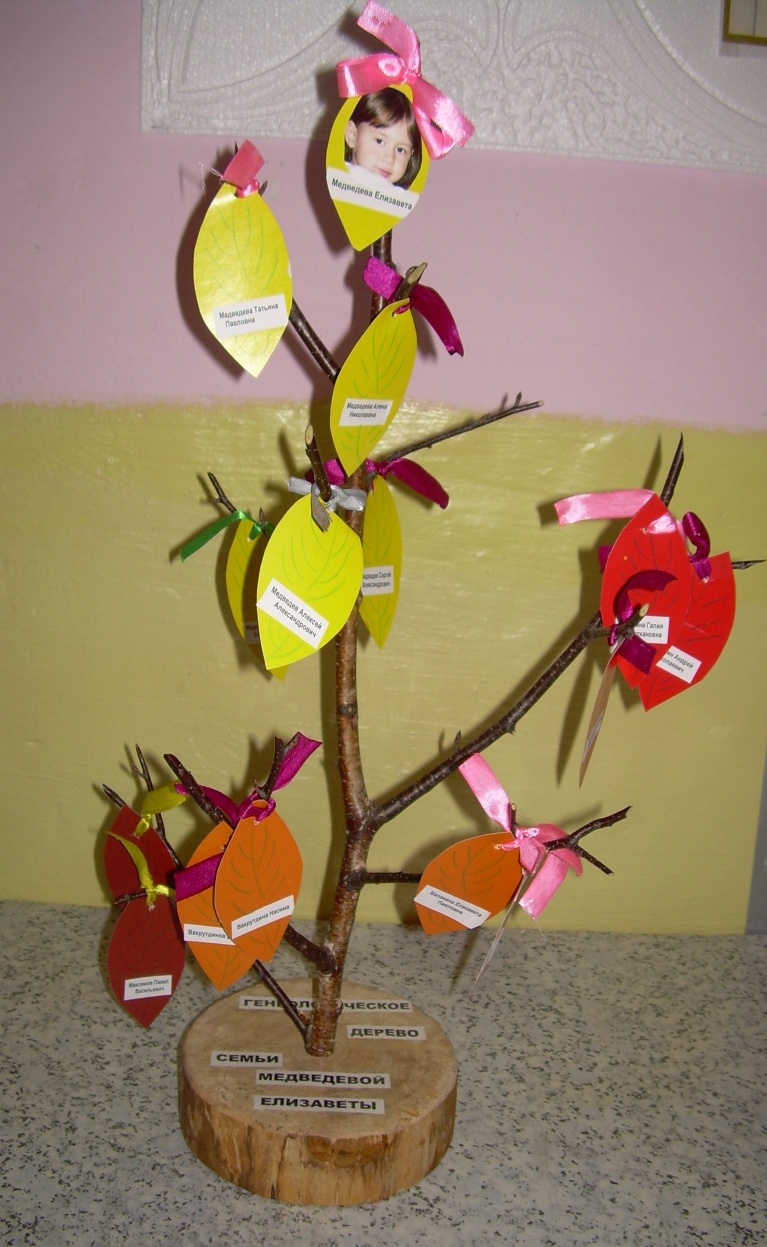 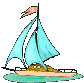 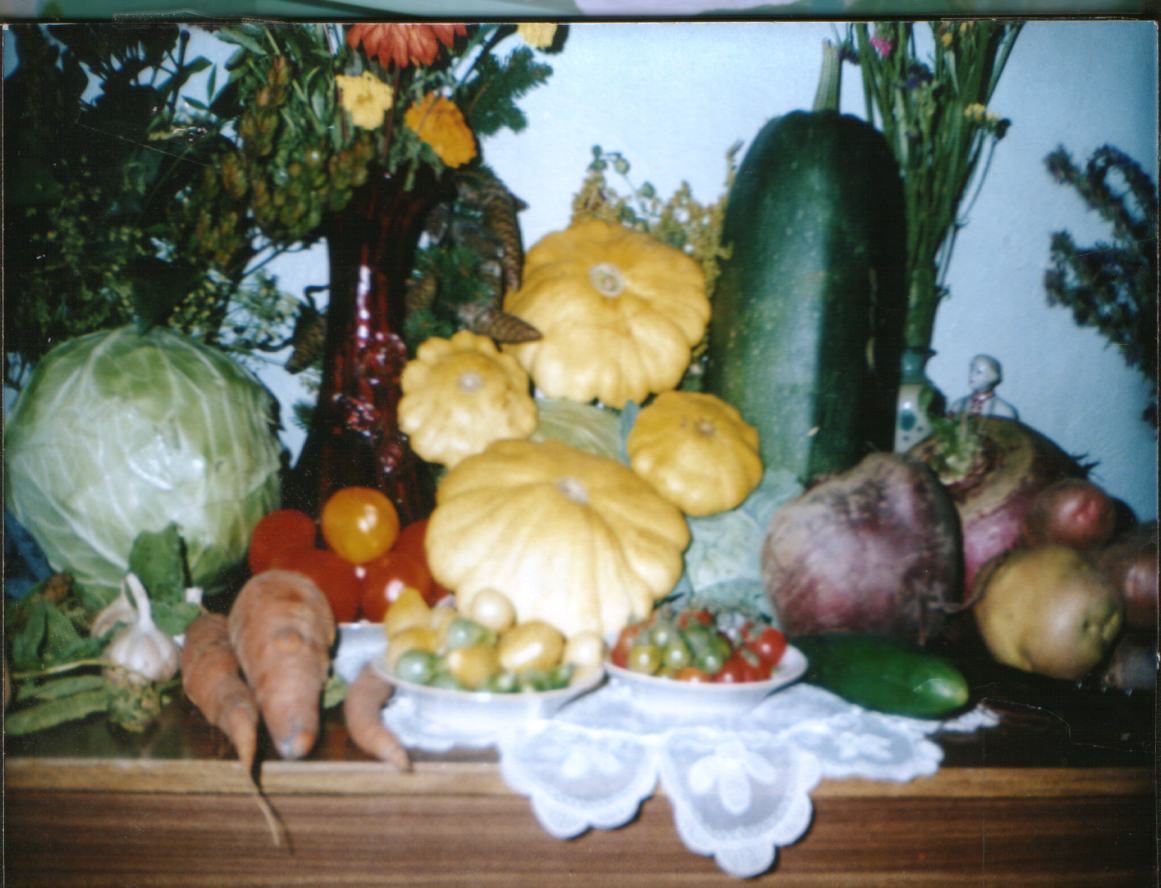 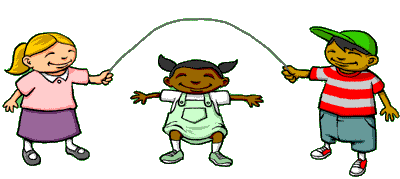 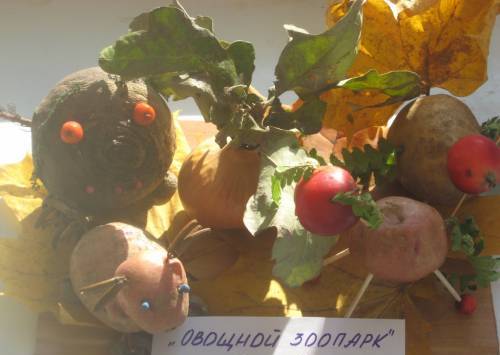 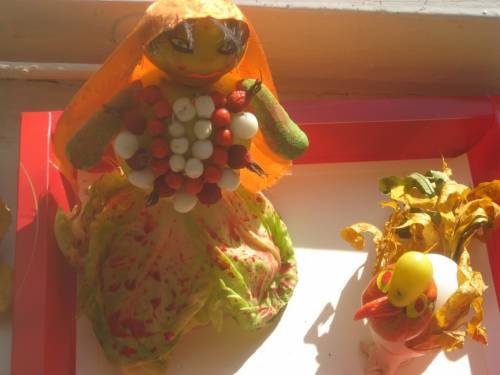 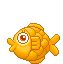 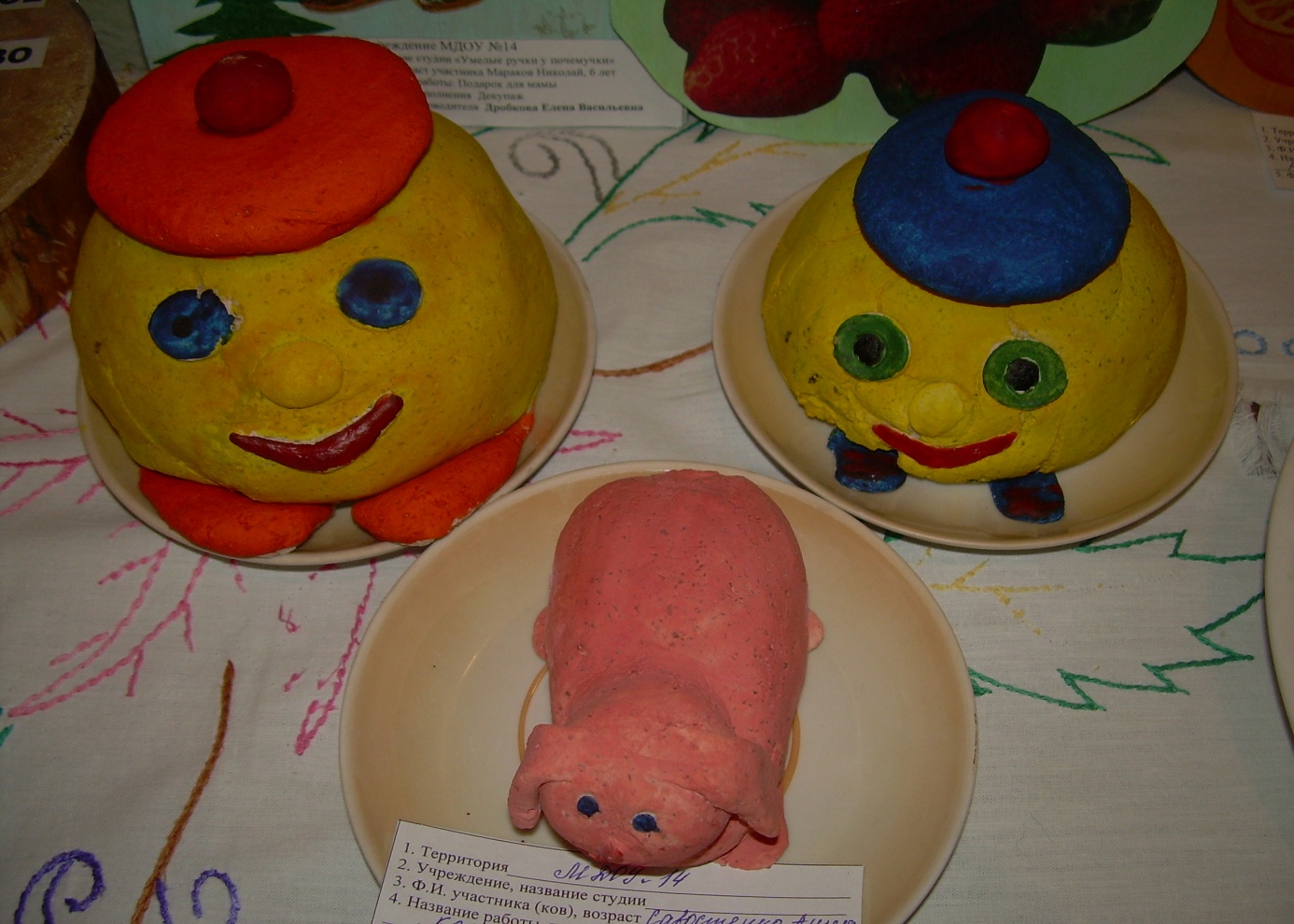 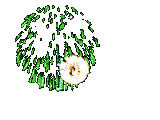 Благодарю
за внимание!